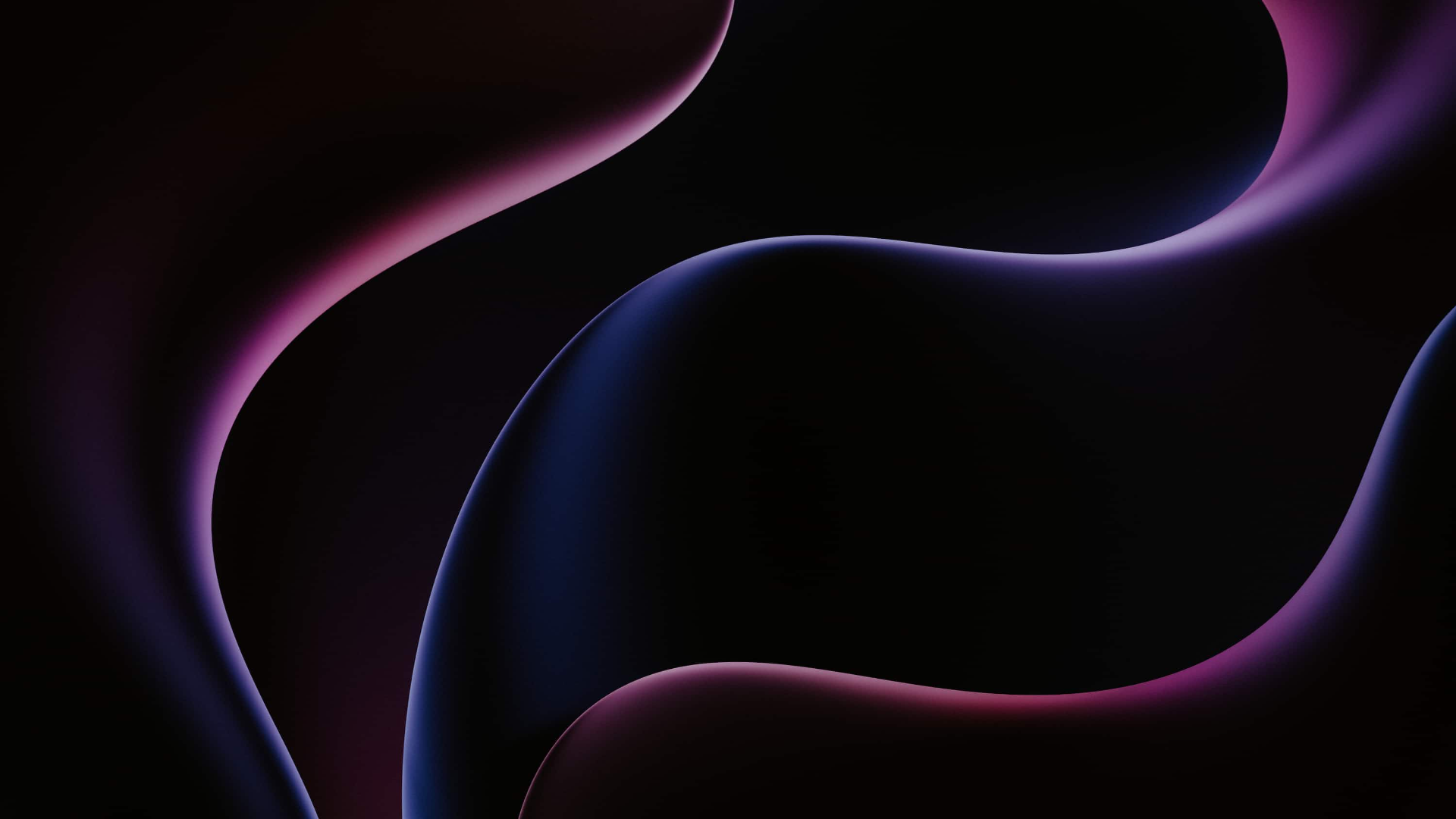 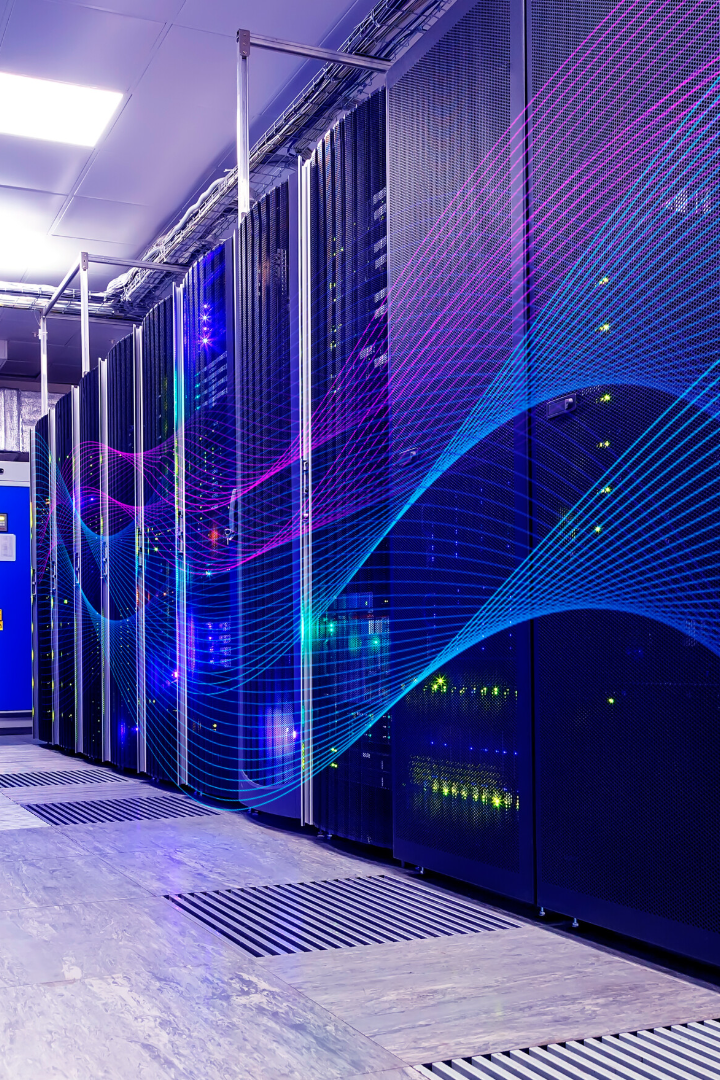 Ecosystème HPC du Coquelicot
au 3 rue Roger Janin à Méaulte (80300)
Première plateforme HPC des Hauts-de-France
L’Ecosystème HPC du Coquelicot propose :
Une puissance de calcul HPC mutualisée en colocation 
L’hébergement de vos calculateurs haute densité
L’accompagnement par des experts à chaque étape, depuis la réception des matériels, l’optimisation des systèmes, les conseils jusqu’à la réalisation de vos calculs HPC.
Une sécurité renforcée du site 24h/24, 7j/7.
Le 25 octobre 2024
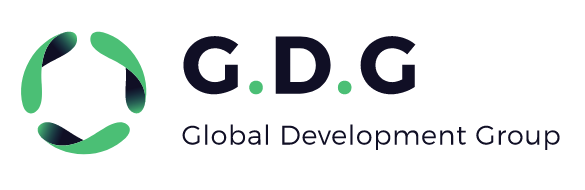 Ecosystème France HPC - Global Development Group SAS, 76 rue de la Pompe, 75116 Paris.
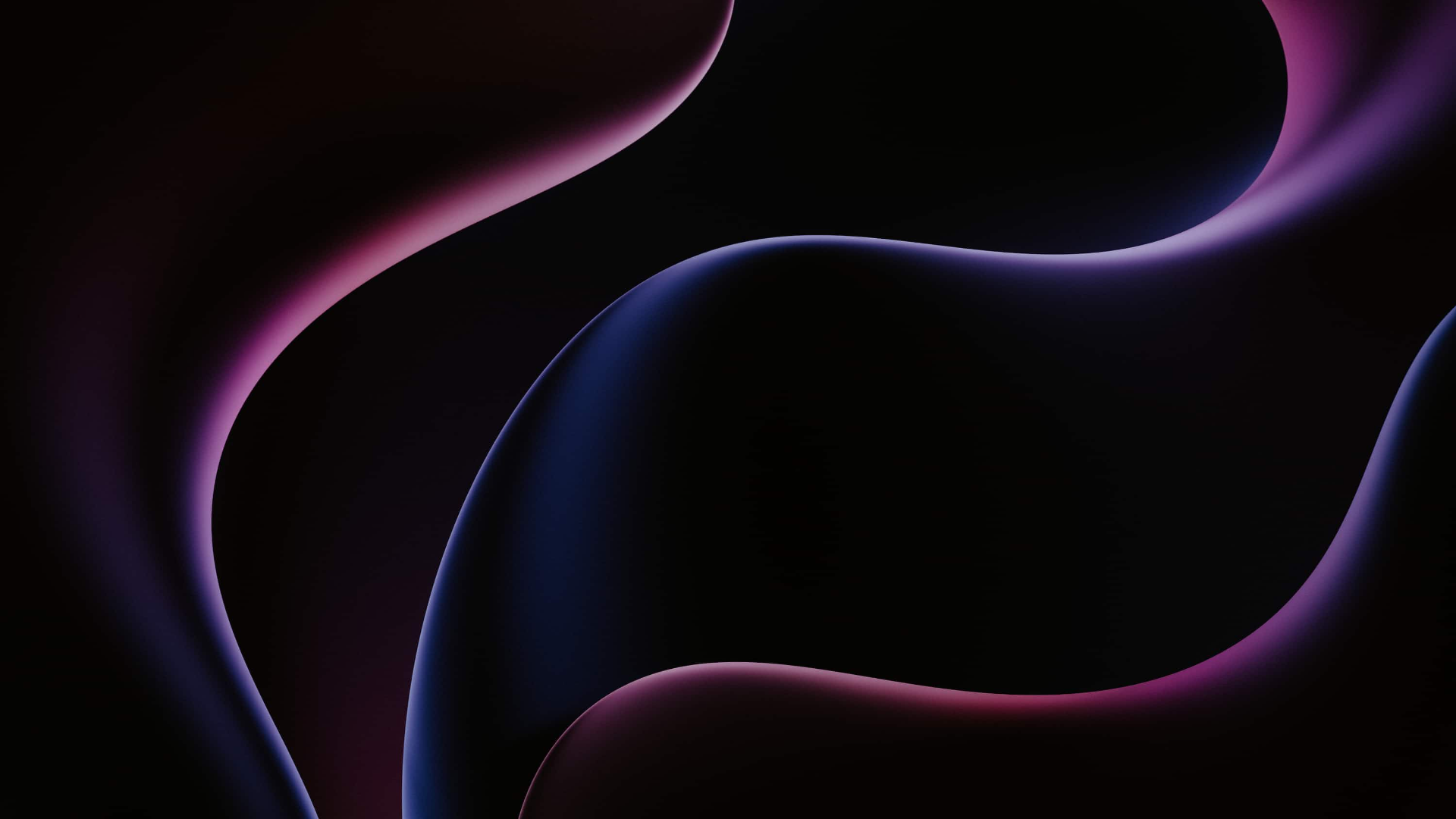 Sommaire
Nos engagements
L’accueil de vos équipes de chercheurs et VIP
Garantir un très haut niveau de sécurité, de sureté et de cybersécurité
Notre offre :
	A. Une puissance de calcul HPC mutualisée en colocation 
	B. L’hébergement de vos calculateurs haute densité
	C. L’accompagnement transversal par nos experts
6. Notre expertise technique : Sécurité, Alimentation Fibre, Refroidissement, Alimentation électrique  
7. Notre politique de tarification
8. Contacts
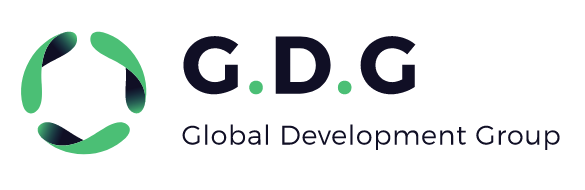 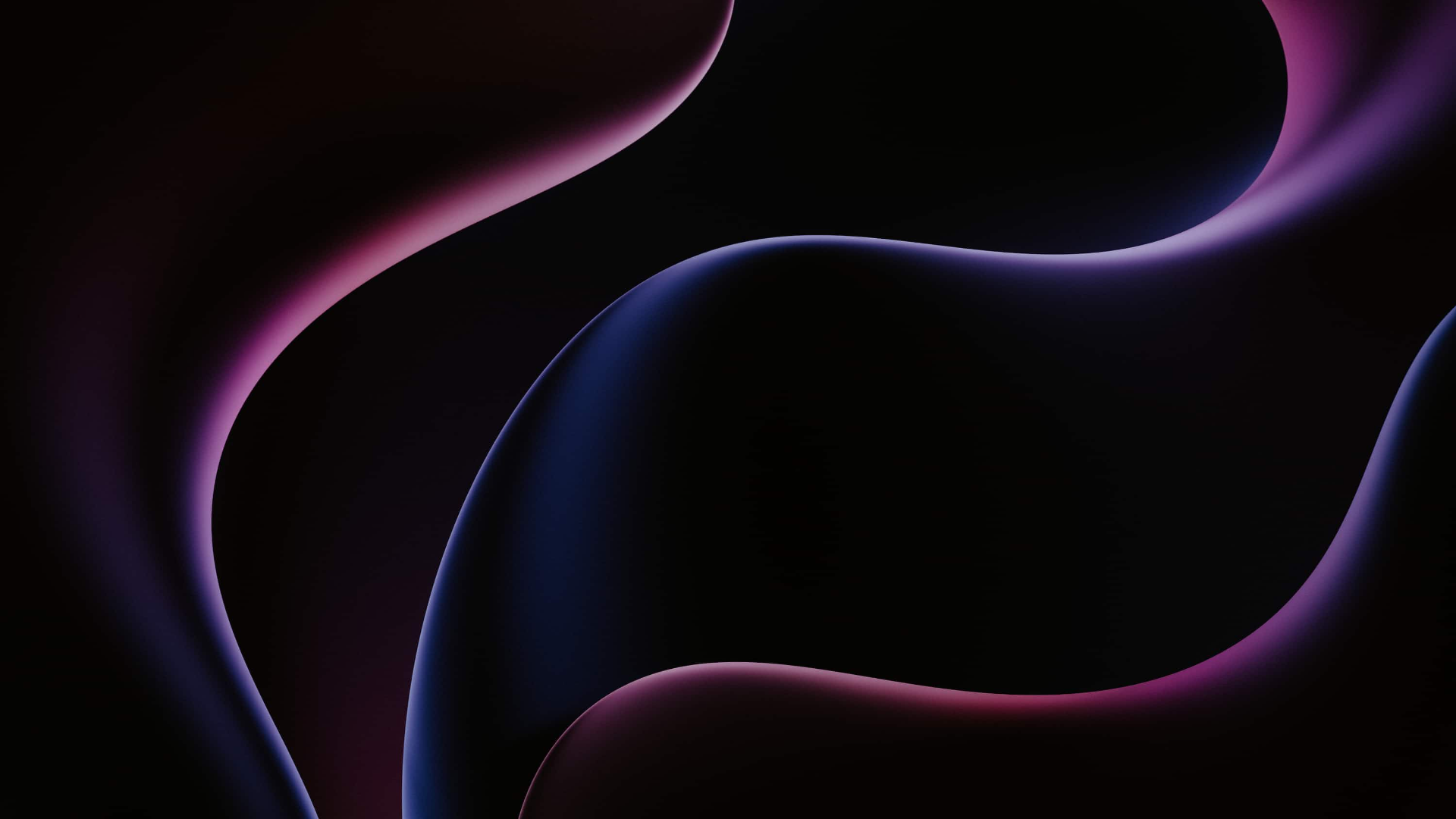 1. Nos engagements
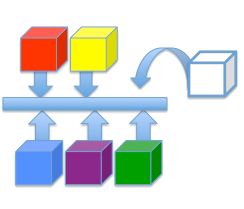 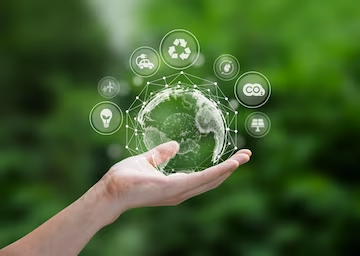 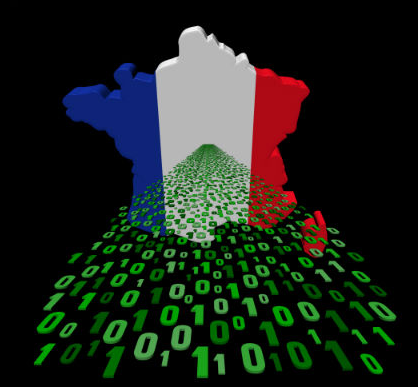 Modularité
& 
Système containers
Environnement
& 
Développement durable
Souveraineté numérique
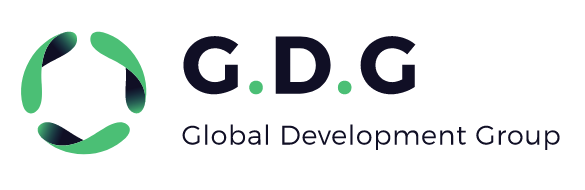 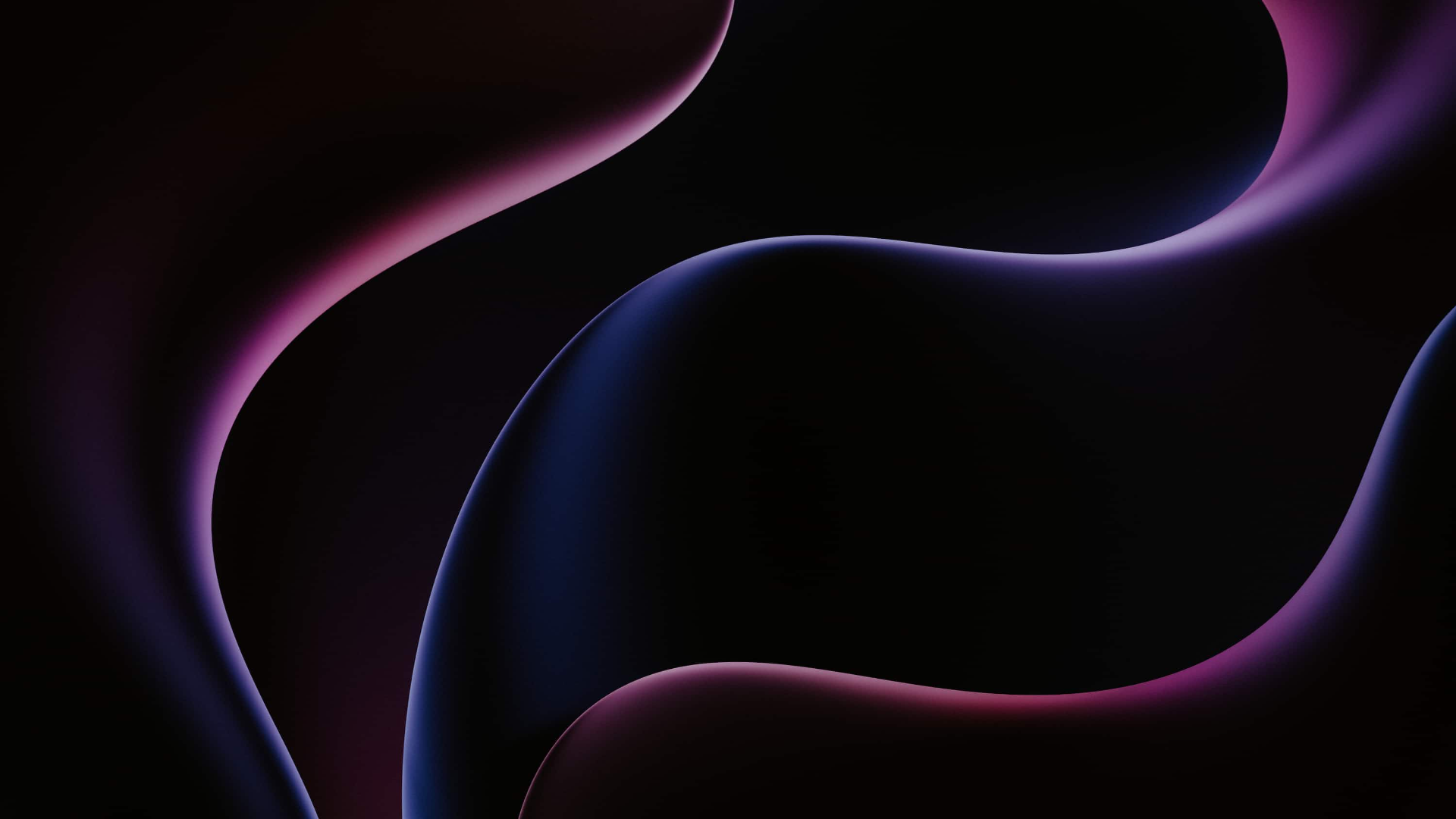 2. L’accueil de vos équipes de chercheurs et VIP
dans des locaux adaptés, sécurisés avec accès au parc paysagé
Contrôle d’accès
Parking pour les véhicules et recharges électrique
Accueil
Bureaux privatisés
Salles de réunion et de visio-conférences
Connection directes aux calculateurs par fibre sécurisée
Espaces VIP
Espace Café & Cafétéria
Espaces extérieurs paysagés
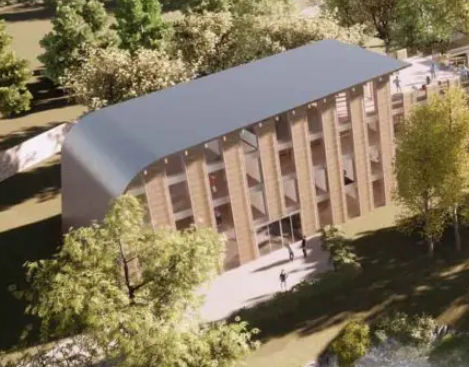 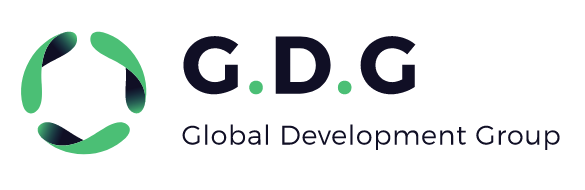 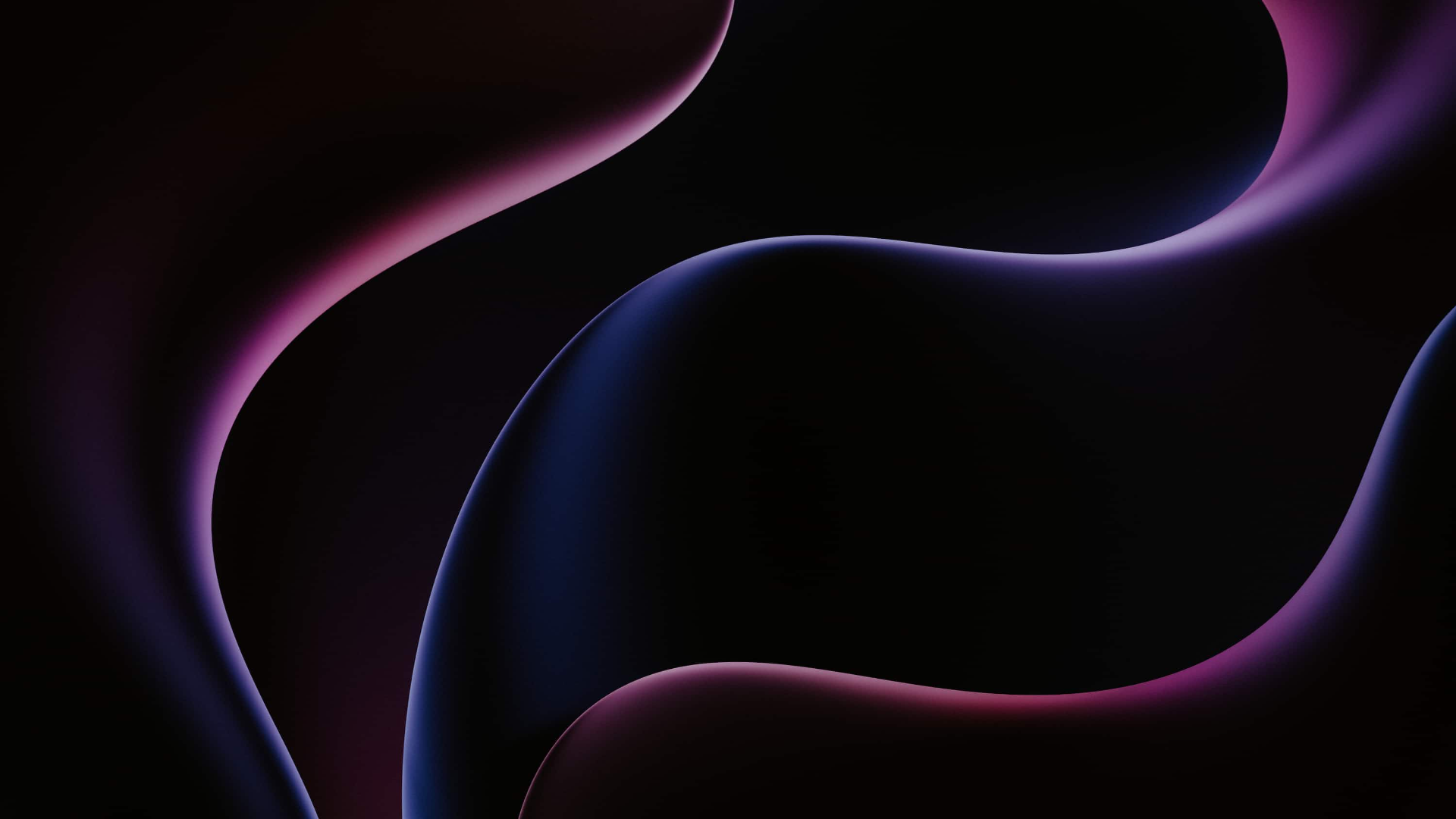 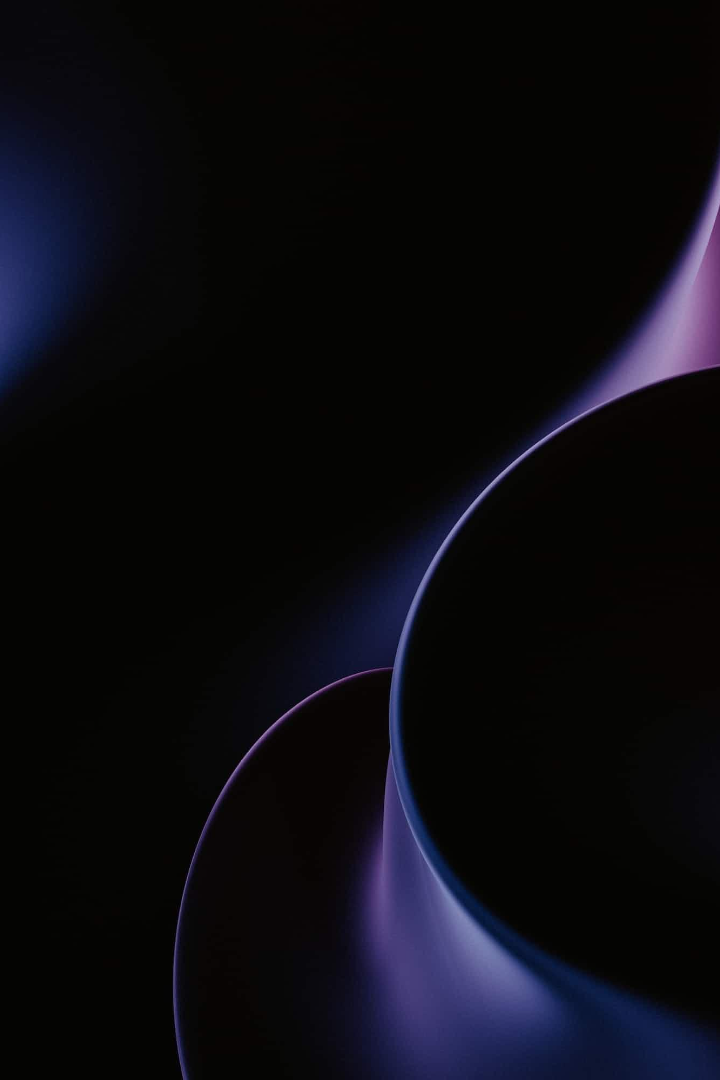 3. Garantir un très haut niveau de sécurité, de sureté et de cybersécurité
Politique de Sécurité du Système d’Information :
Risque d’indisponibilité des informations et applications, et des systèmes les traitant.
Risque de divulgation, ou perte de confidentialité, accidentelle ou volontaire des données de nos clients et pour lesquelles nous agissons en tant que sous-traitant.
Risque d’altération, ou perte d’intégrité entrainant une perte d’information.

Objectifs de mise en œuvre de la Politique de Sécurité du Système d’Information :
Améliorer et formaliser la gestion de la sécurité de nos outils.
S’assurer du respect de nos obligations légales pour la gestion des Données Personnelles (Loi Informatique et Libertés, RGPD), et le démontrer à nos clients.
Créer une culture de la sécurité auprès de nos équipes et de nos clients.
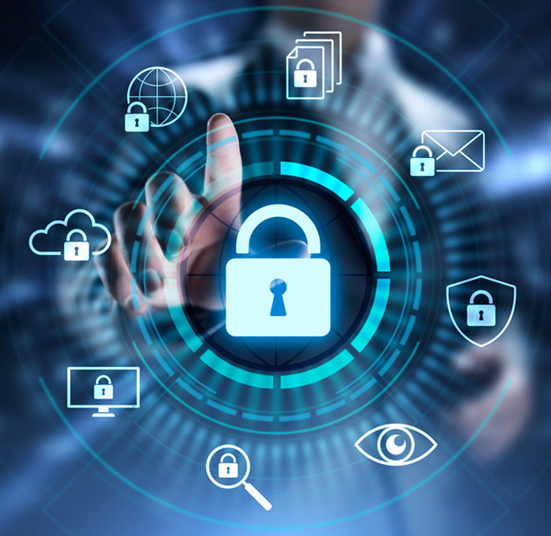 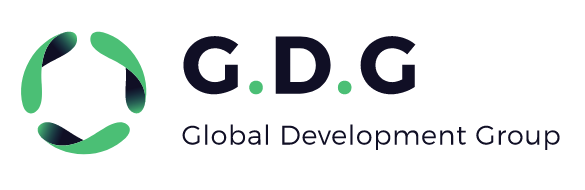 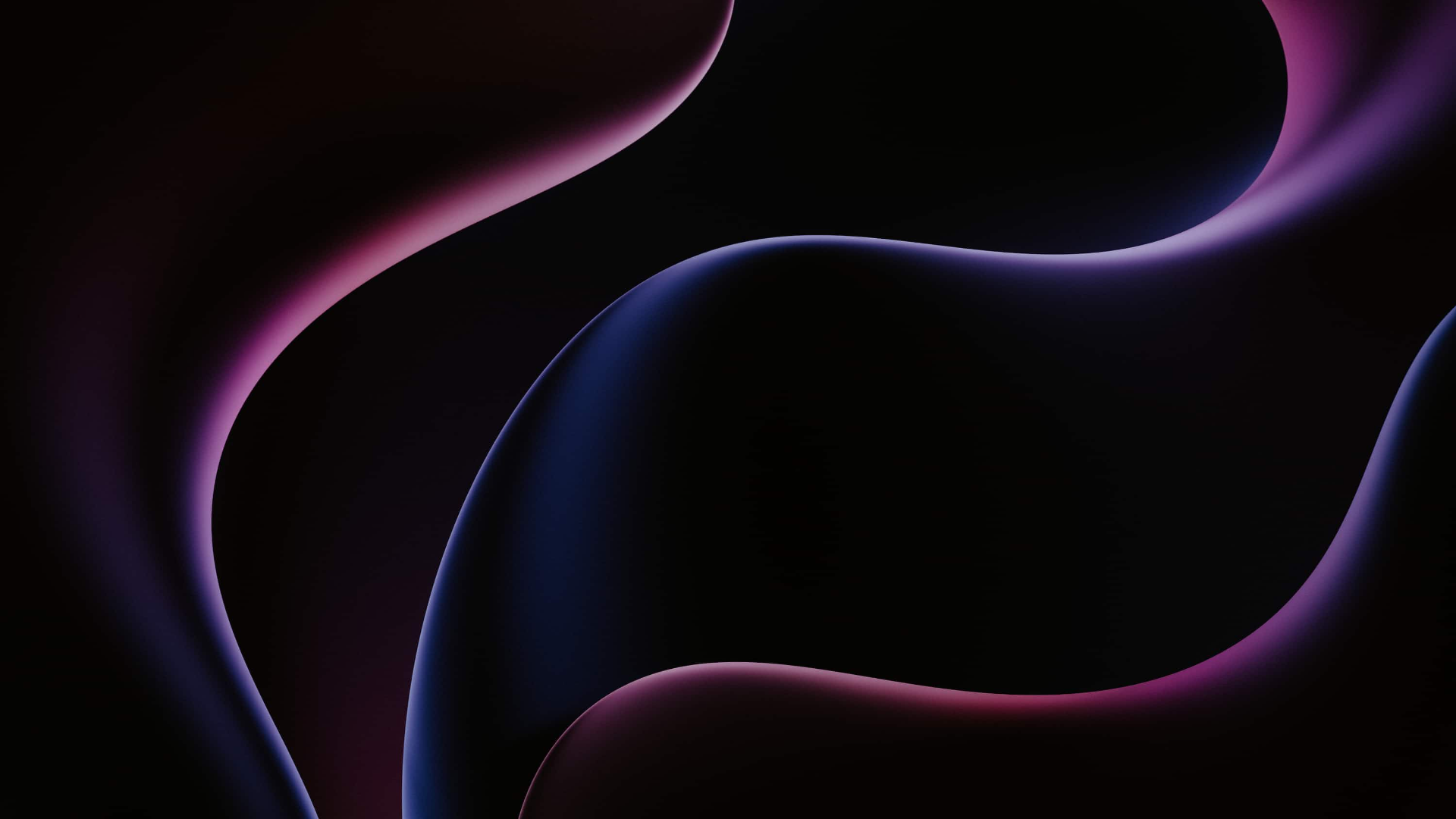 4. L’Ecosystème HPC du Coquelicot :
A. Une puissance de calcul HPC mutualisée en colocation : container mutualisé 
B. L’hébergement de vos racks, calculateurs haute densité et containers HPC privés
C. L’accompagnement transversal par nos experts à chaque étape
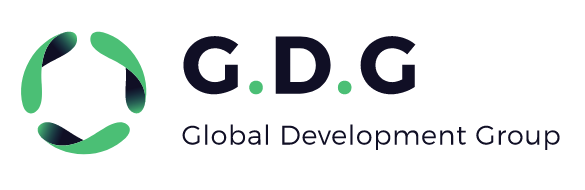 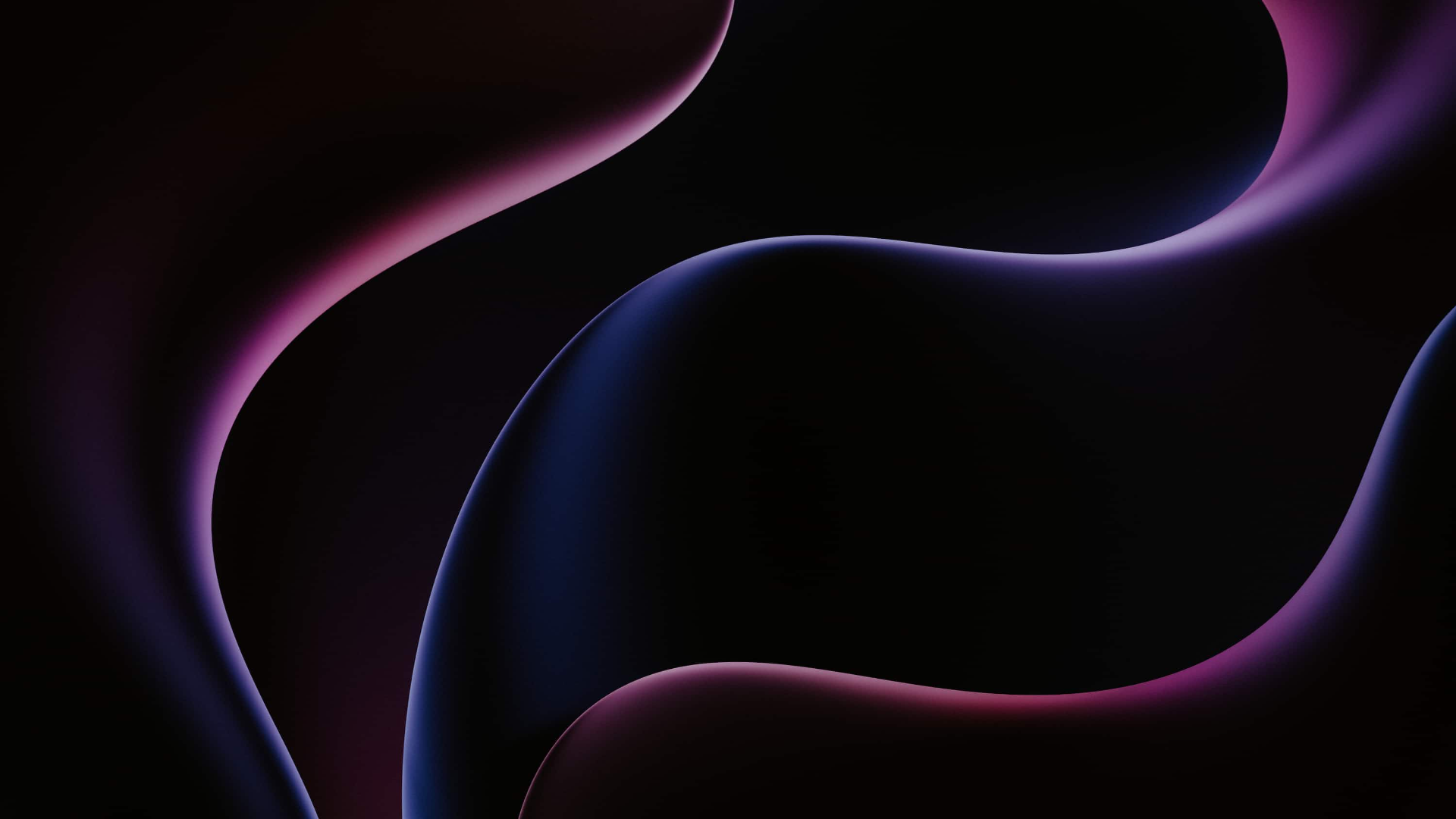 A. Une puissance de calcul HPC mutualisée en colocation
L’Ecosystème HPC du Coquelicot accueil des équipements HPC en colocation.
L’objectif est de vous permettre l’accès à une offre de calcul mutualisée et évolutive qui réponde exactement à vos besoins à l’instant t. 

Nous mettons à disposition une puissance de 1 MW IT en colocation dans un container de calculs  mutualisé  financé par notre investisseur et le territoire.

Notre offre sur mesure permet de répondre à vos besoins de puissance de calcul.

Notre réponses est évolutive et adaptable au cours du temps.

La tarification est en fonction de la puissance souhaitée et de la durée d’utilisation.

Nous vous accompagnons dans vos projets de stockage de data et de calculs HPC.
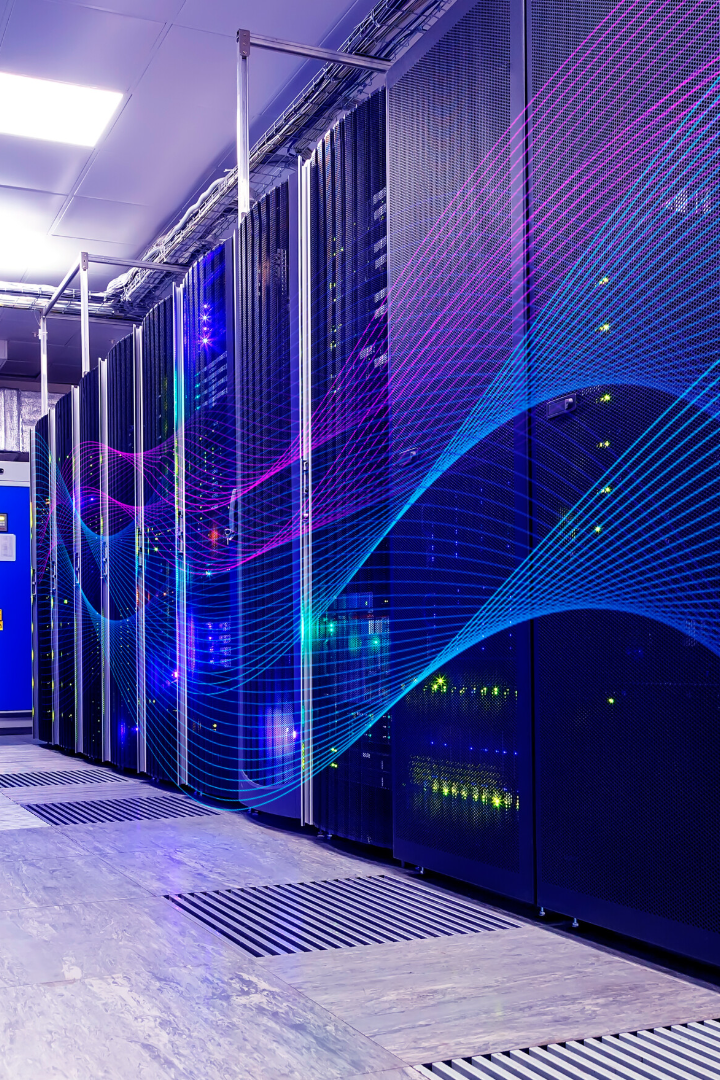 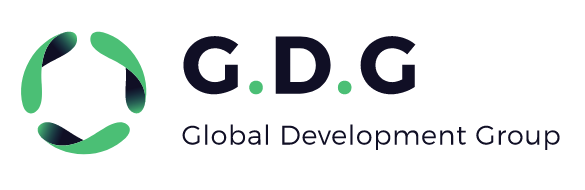 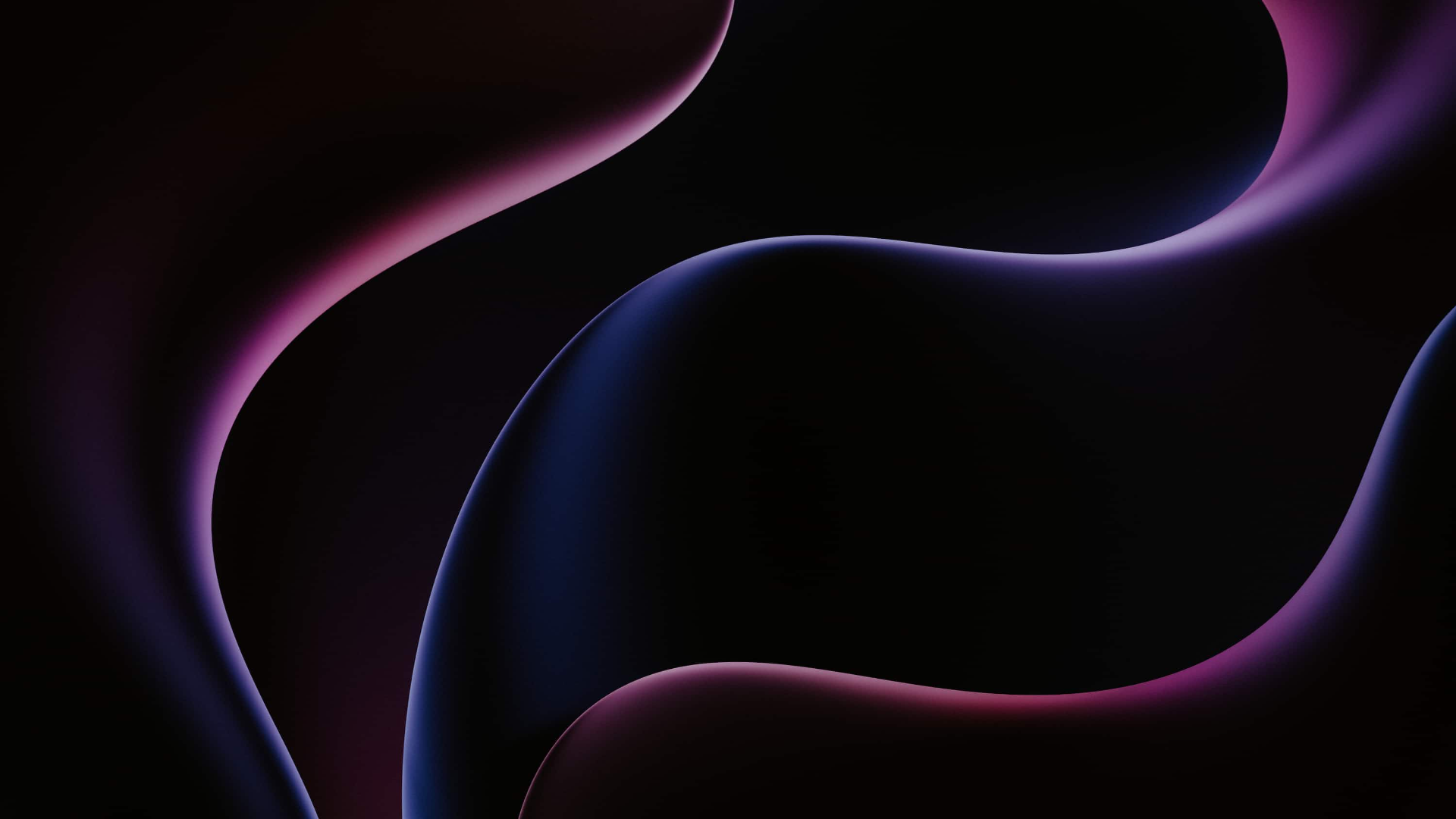 B. L’hébergement de vos calculateurs haute densité
L’Ecosystème HPC du Coquelicot met à votre disposition des systèmes 
optimisés pour accueillir vos modules et containers de calcul.
Possibilité de privatiser des espaces physiques : accès privés
Organisation physique optimisée
Systèmes de refroidissement optimisé – réseau de chaleur urbain
Alimentation électrique adaptée
Connexion par la fibre sécurisée
Groupes élèctrogènes de sécurité
Performances des systèmes optimisées
Sécurité du site, SAS et contrôle des accès
Onduleurs et batteries
Accessibilité à distance par la fibre noire
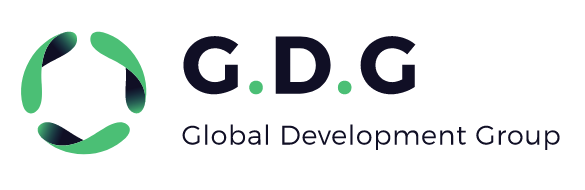 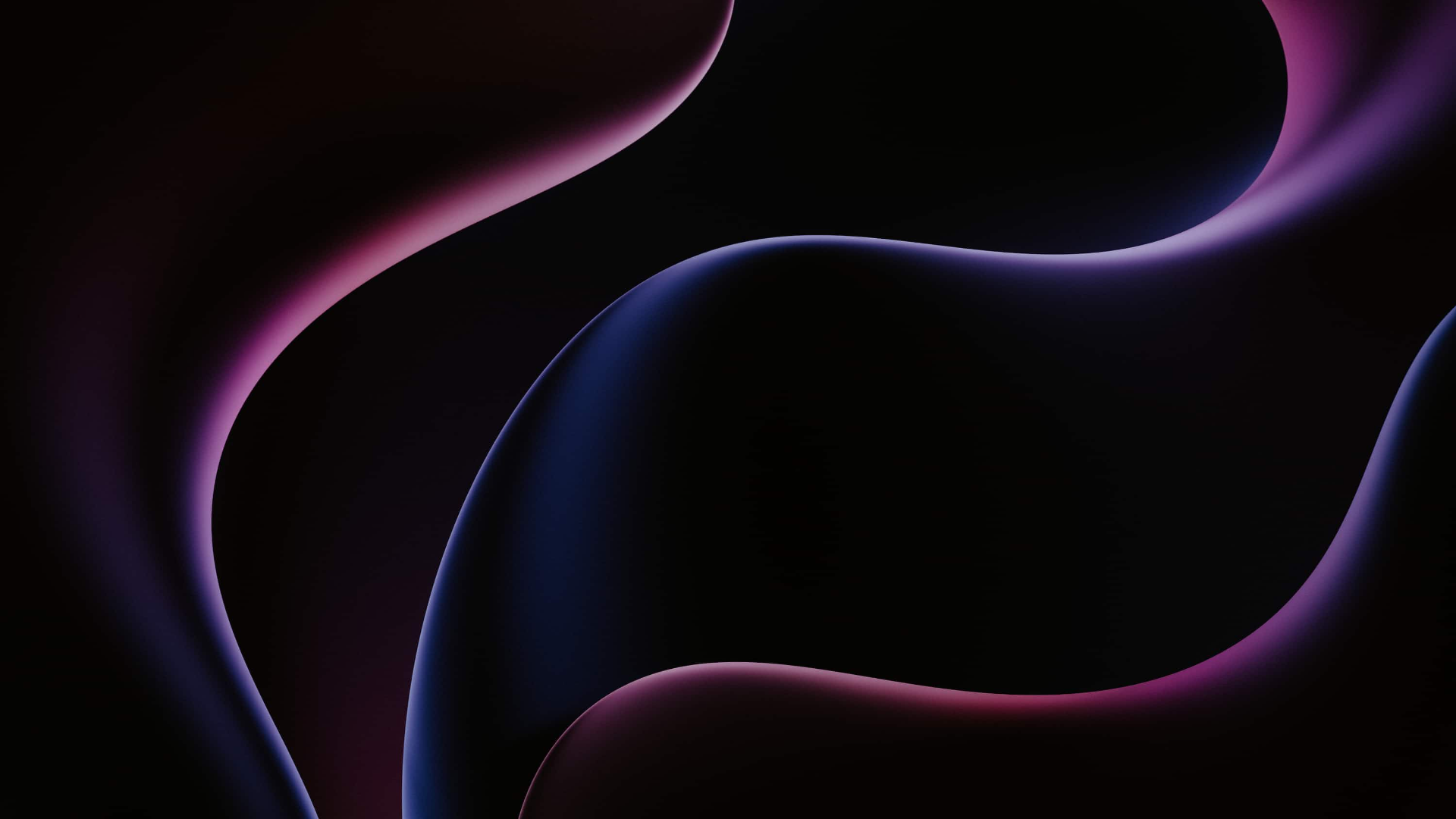 B1. L’accueil de vos modules et containers de calcul.
L’environnement adapté pour accueillir votre container de calcul HPC
Enceinte sécurisée
Accueil des chercheurs sur le site :
Accueil
Restauration
Bureaux
Salles de réunion
Espace VIP
Alimentation électrique
Alimentation de secours
Groupes froids
Onduleurs
Batteries
Votre container privé
Accès unique par 
un SAS contrôlé
Possibilité de privatiser son espace
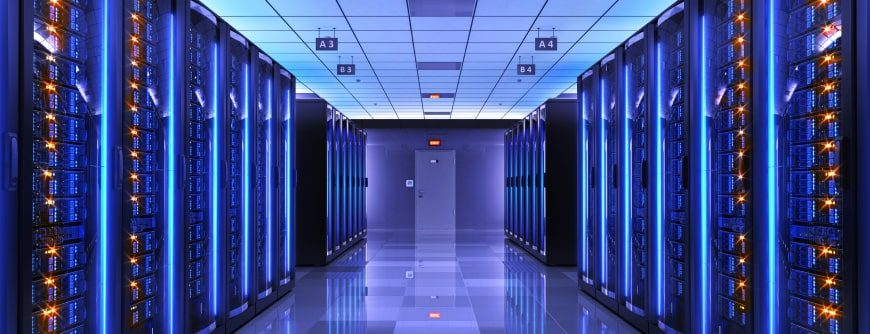 Accessibilité à distance par la fibre noire sécurisée
Connexion par fibre sécurisée
Vidéo surveillance H24/7/7
Groupes électrogènes de sécurité
Optimisation des performances
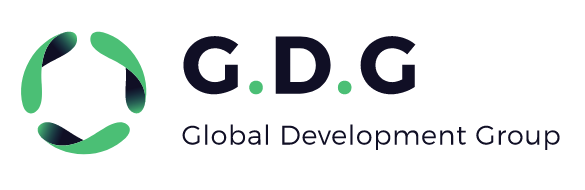 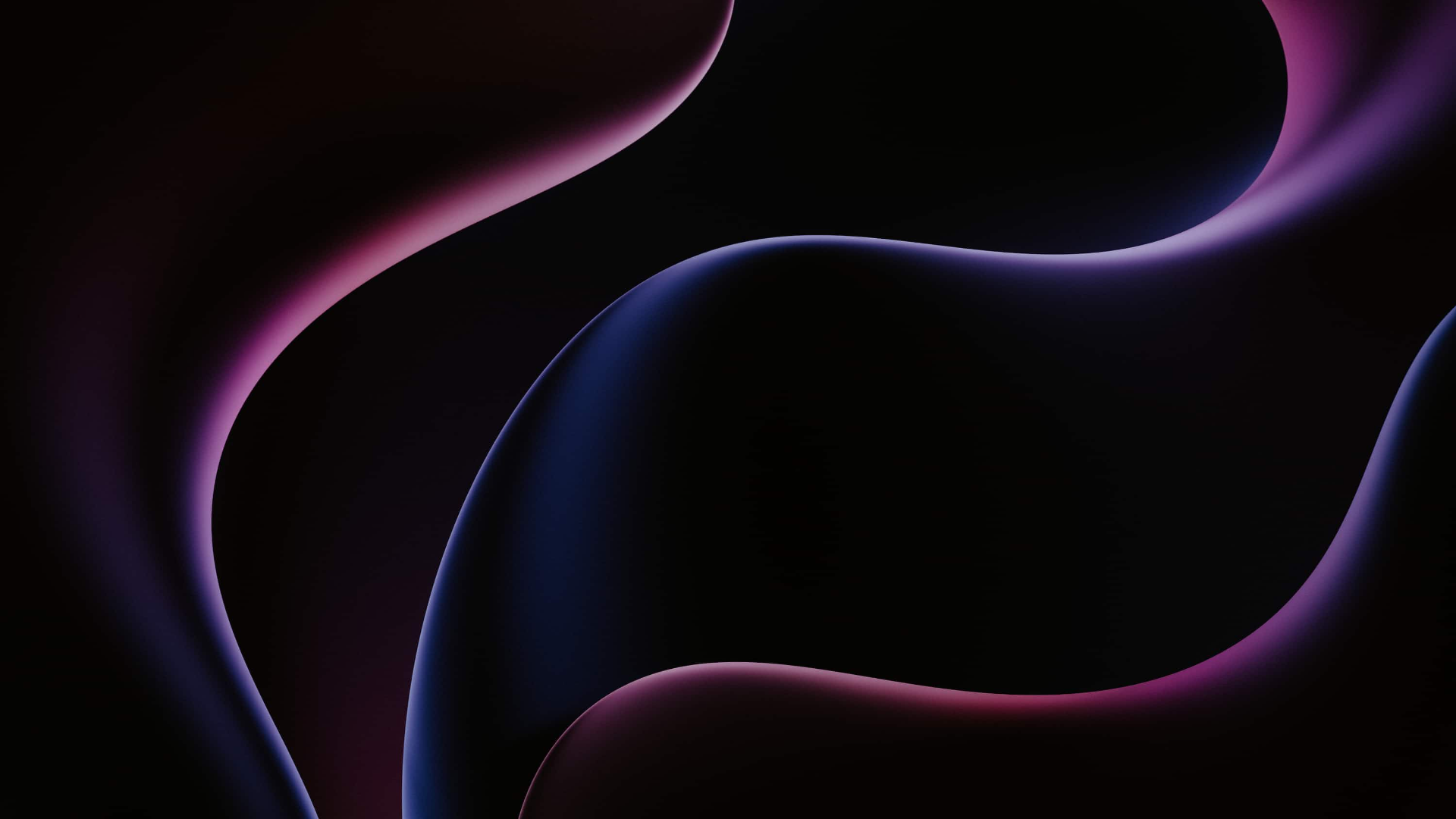 B2. L’Ecosystème HPC du Coquelicot vous propose une offre sur mesure
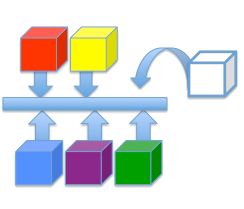 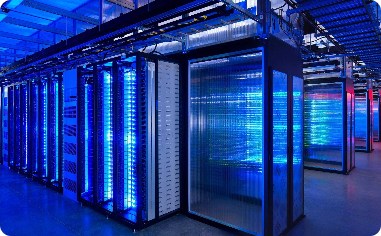 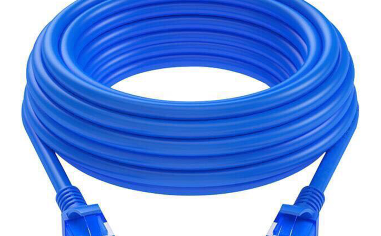 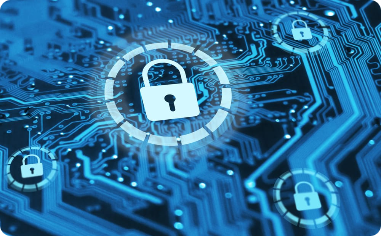 Infrastructure Puissante
Connectivité Rapide
Modularité
Sécurité des Données
Une réponse sur mesure avec  agilité, modularité rapidité et précision grâce à son infrastructure composée d’un assemblage de modules containers. 
Périmètre privatisé.
Connectivité ultra-rapide pour vous permettre d'accéder rapidement à vos ressources de calcul et collaborer avec vos équipes partout dans le monde.
La sécurité de vos données est notre priorité. Nous mettons en œuvre des mesures strictes pour garantir la confidentialité et l'intégrité de vos informations sensibles.
Notre plateforme HPC est alimentée par une infrastructure puissante et évolutive, garantissant des performances optimales pour vos calculs les plus exigeants : 
30 KW à 200 KW par baie.
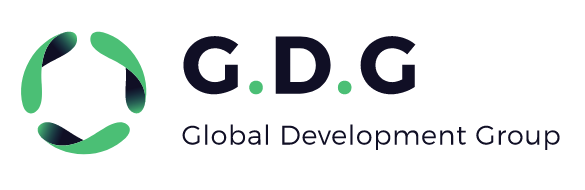 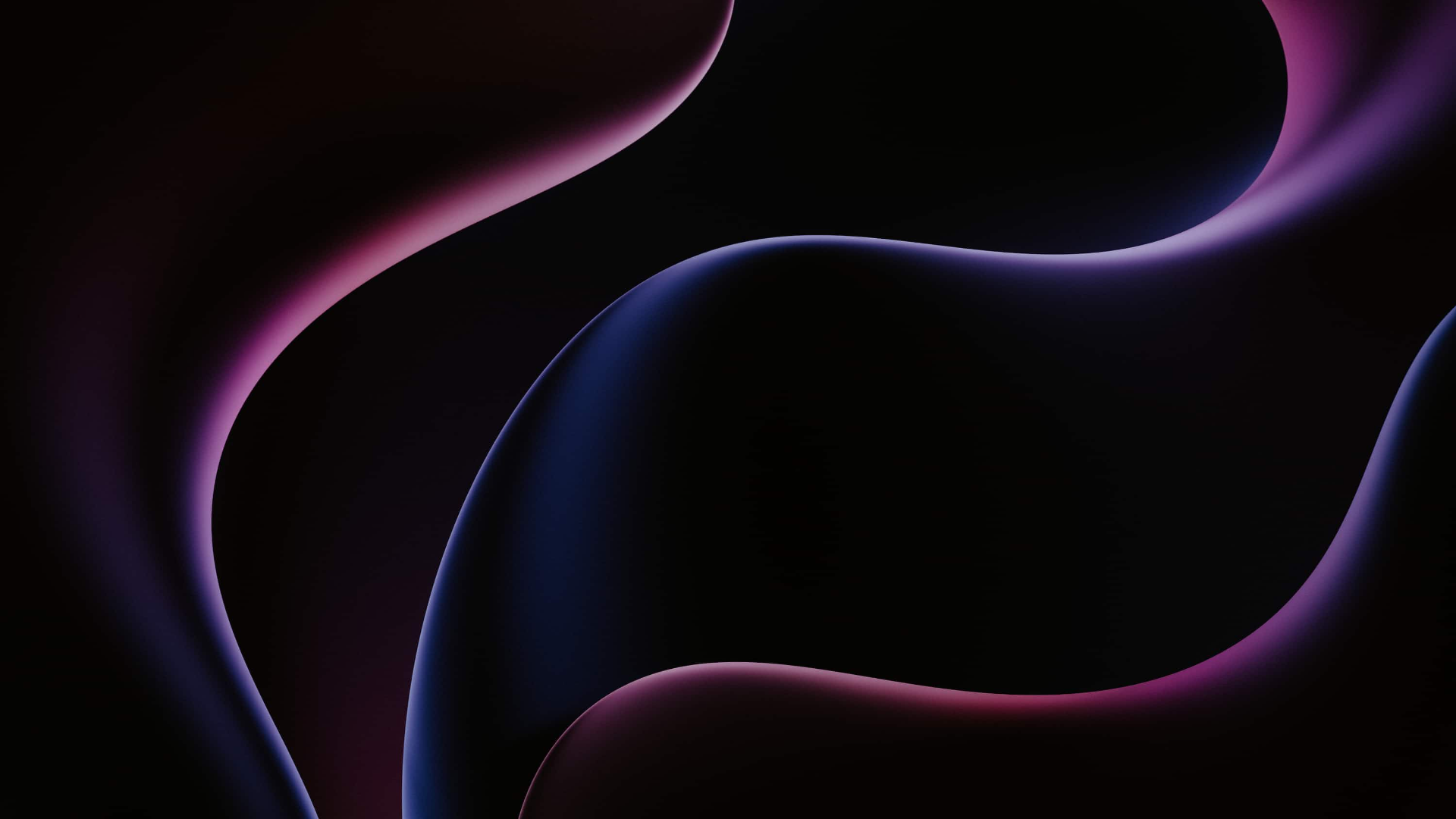 B3. Nos outils et systèmes à votre service
Accès contrôlé par SAS sécurisé

Surveillance physique et vidéo surveillance 7/7j - 24h/24

Plateforme surélevée pour l’accueil de vos containers

Périmètres privatisés et sécurisés

Groupes de refroidissment et valorisation des calories via un réseau de chaleur

Groupes électrogènes de secours

Onduleurs et batteries de secours

Systèmes de sécurité incendie
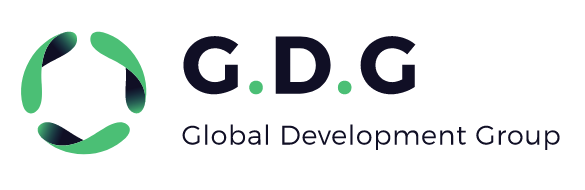 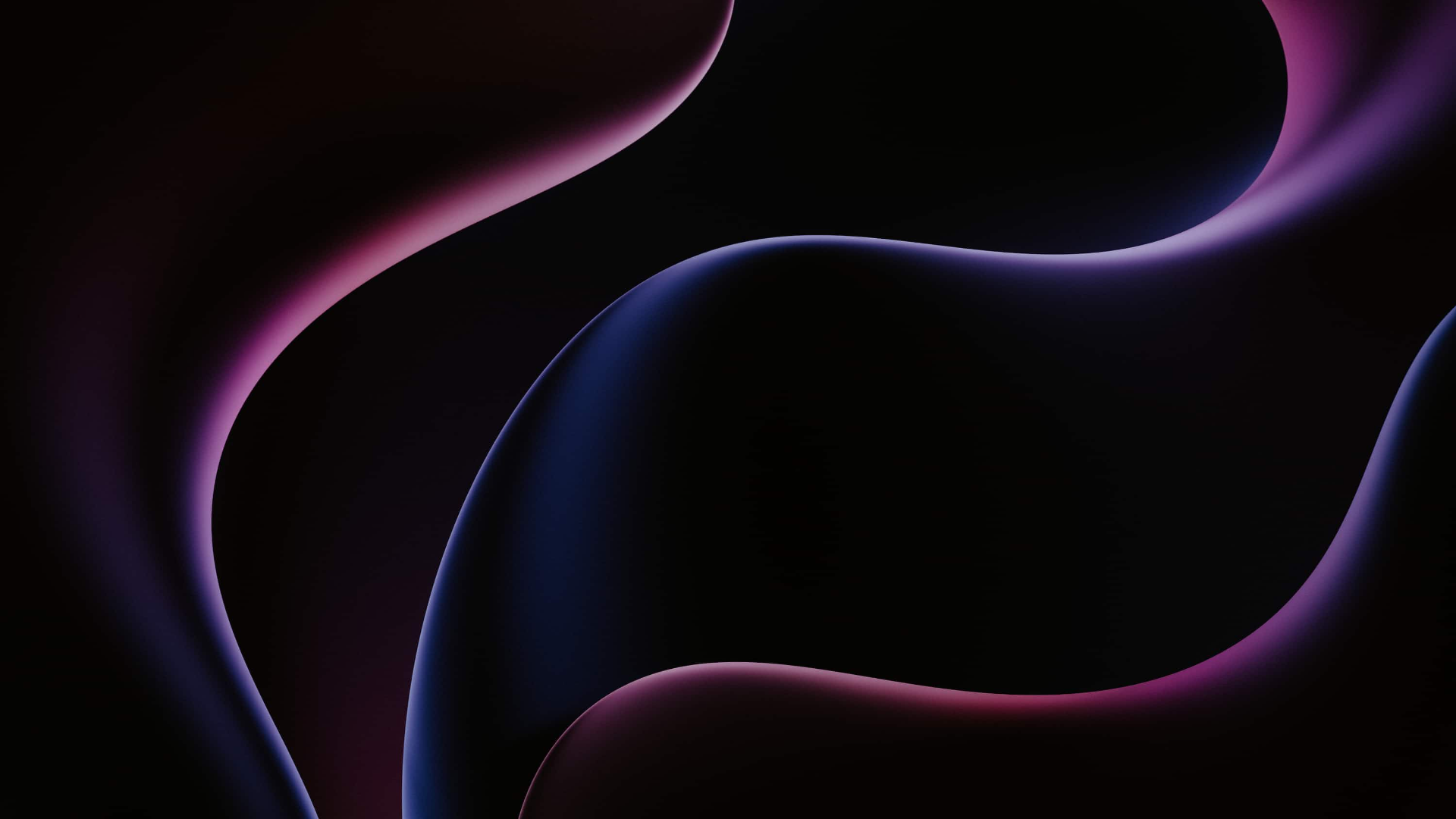 B4. La plateforme HPC du Coquelicot propose
3
2
1
Collaboration simplifiée
Flexibilité totale
Efficacité maximale
Facilitez la collaboration avec vos équipes grâce à la présence sur site de nos spécialistes.
Adaptez rapidement vos ressources de calcul en fonction de vos besoins, avec la possibilité de scaler verticalement et horizontalement sans effort supplémentaire.
Améliorez la productivité de vos applications en exploitant la puissance du calcul haute performance pour des résultats plus rapides et précis.
Mise en oeuvre en 4 mois maximum de vos containers et racks :
T0
T+4mois
Signature 
du contrat
Test avec 
les équipes 
(1 mois)
Mise en service opérationnelle
Mise en place et
raccordements aux systèmes
Livraison de votre rack/ container
Contrôle réception
Suivi, maintenance
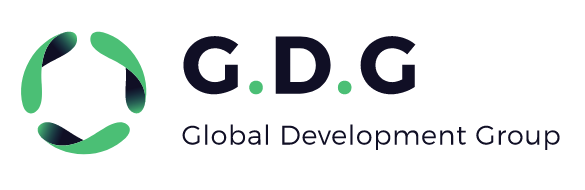 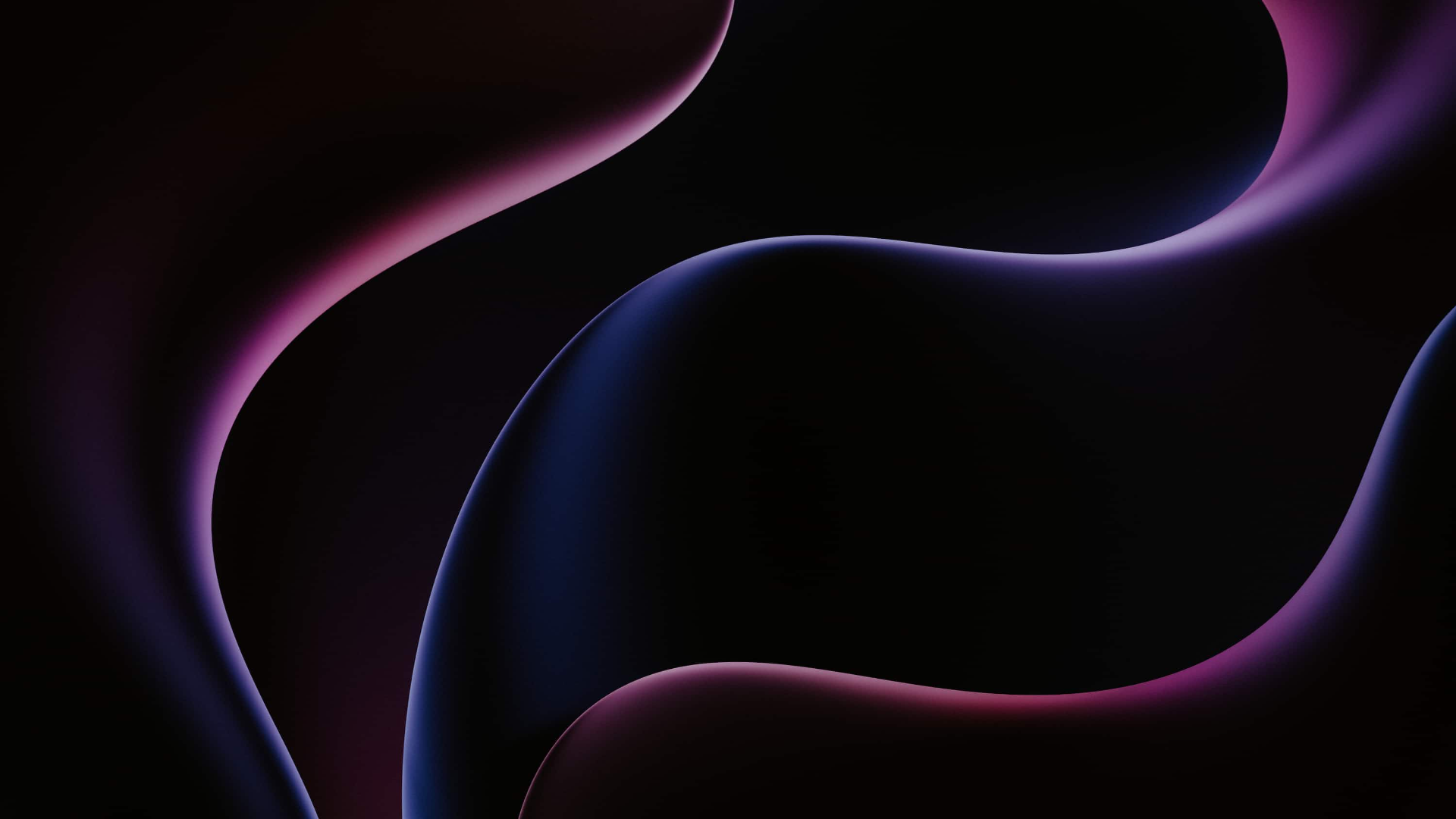 C1. Optimisez vos performances grâce à notre expertise transversale :
Bénéficier de notre puissance de calcul mutualisée en colocation.
Installez vos équipements et calculateurs haute performance sur notre plateforme adaptée.
Limitez, rationalisez et réduisez vos investissements dédiés aux stockages des Data et calculs HPC.
Réalisez des économies d’échelle et de fonctionnement grâce à notre plateforme pré-équipées.
Bénéficier de nos technologies avancées afin d’optimiser et maitriser vos investissements. 
Maîtrisez vos coûts de gestion et votre consommation électrique.
Bénéficiez de la capacité de travail in situ en tiers confiance.
Bénéficiez de notre accompagnement et de l’expertise de nos experts en calcul HPC.
Travaillez en toute sécurité dans le cadre de la souveraineté numérique.
Utilisez les meilleurs outils de traitement des data et de calcul HPC pour développer votre activité.
Accélérez et réalisez des innovations grâce à la puissance des Supercalculateurs - HPC.
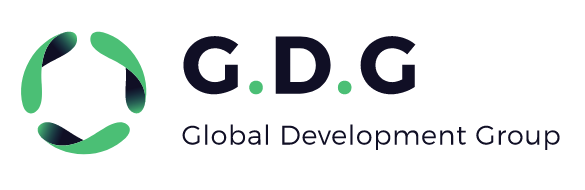 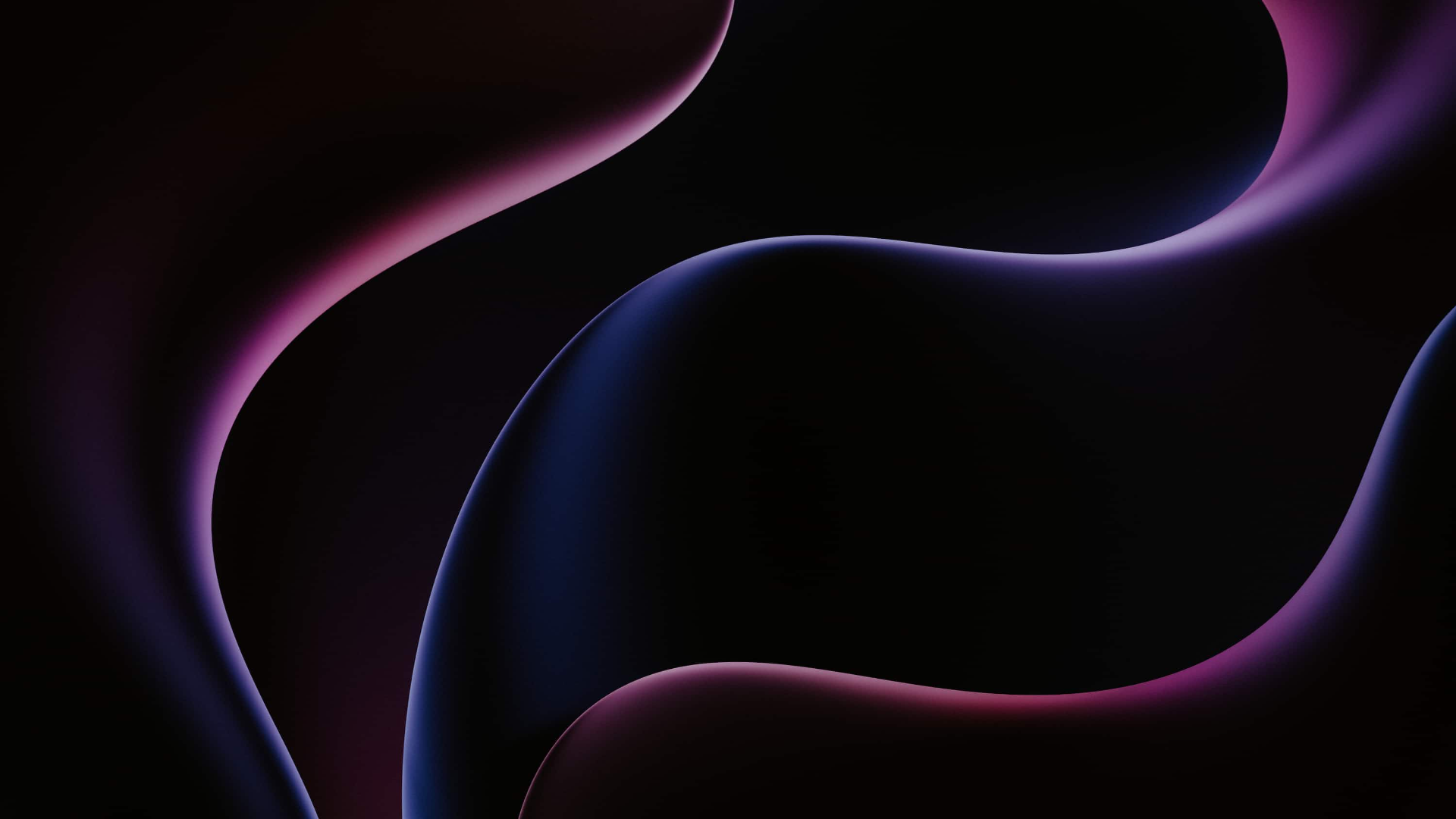 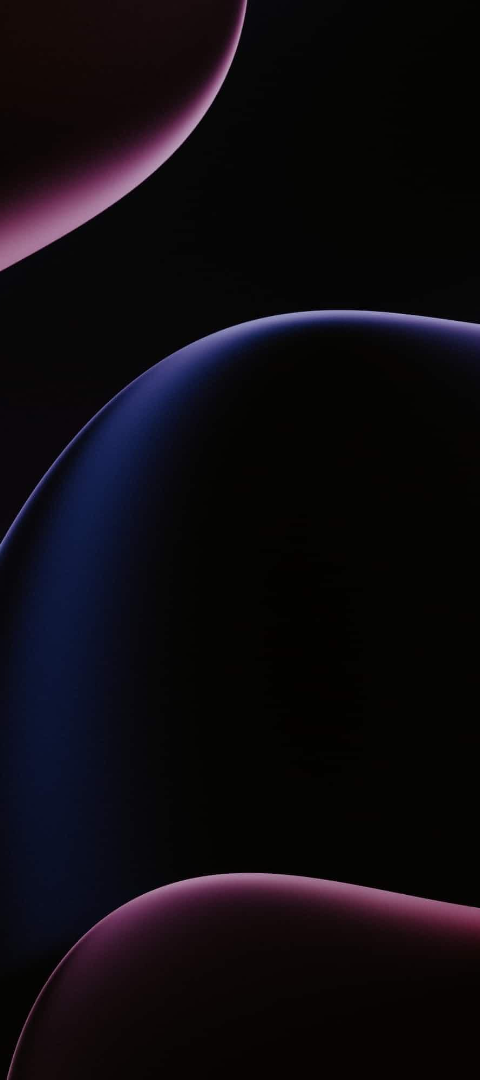 C2. Répondre à vos besoins grâce aux outils de calcul haute performance - HPC
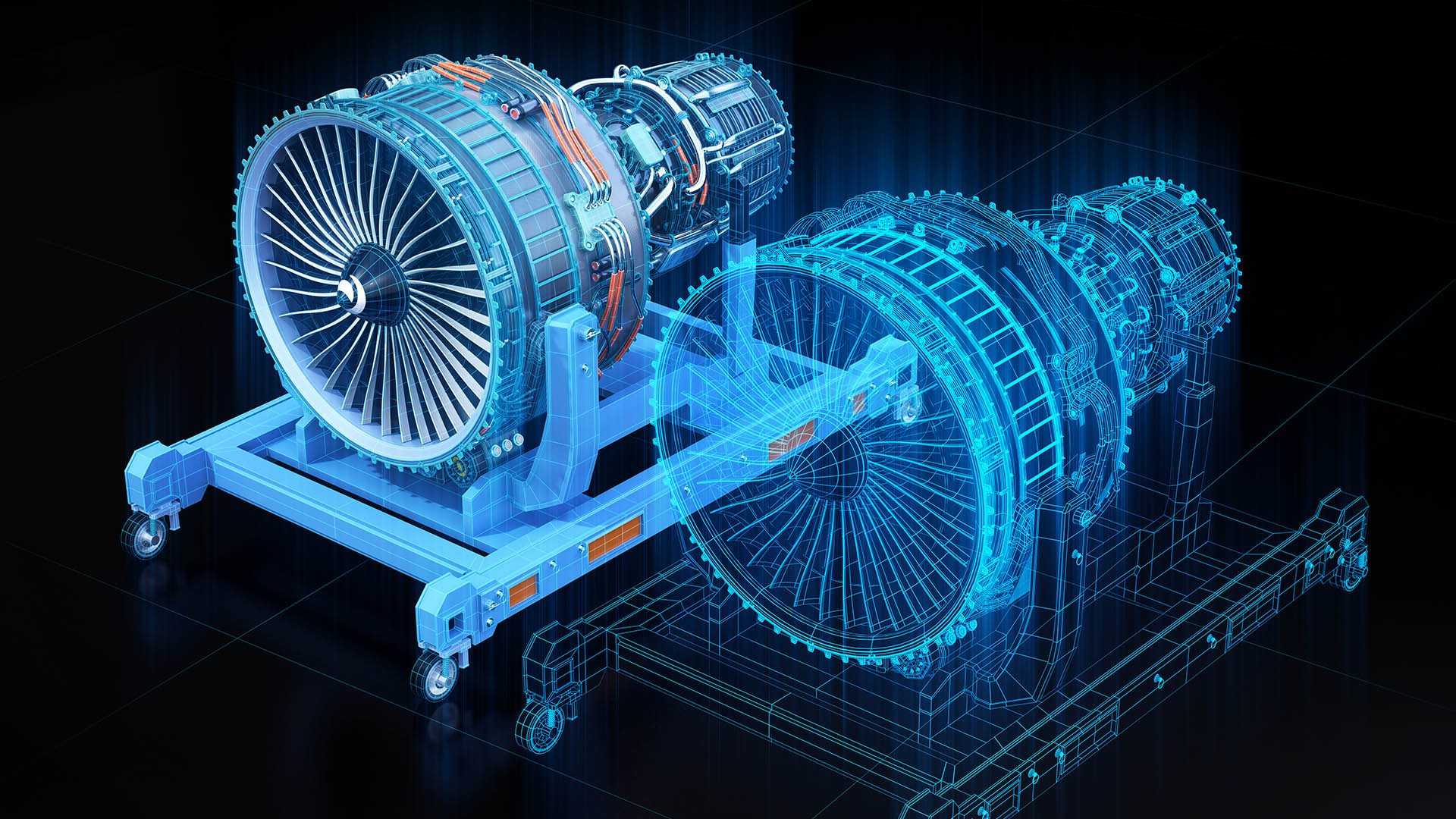 1
Recherche et développement
Accélérez les processus de recherche, de modélisation et de simulation pour innover plus rapidement et développer des produits de qualité supérieure.
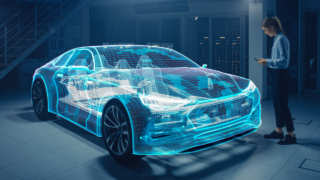 2
Industrie de l‘automobile, de l’aéronautique, de l’armement
Utilisez des simulations HPC avancées pour concevoir et optimiser des véhicules plus sûrs, plus efficaces et plus respectueux de l'environnement.
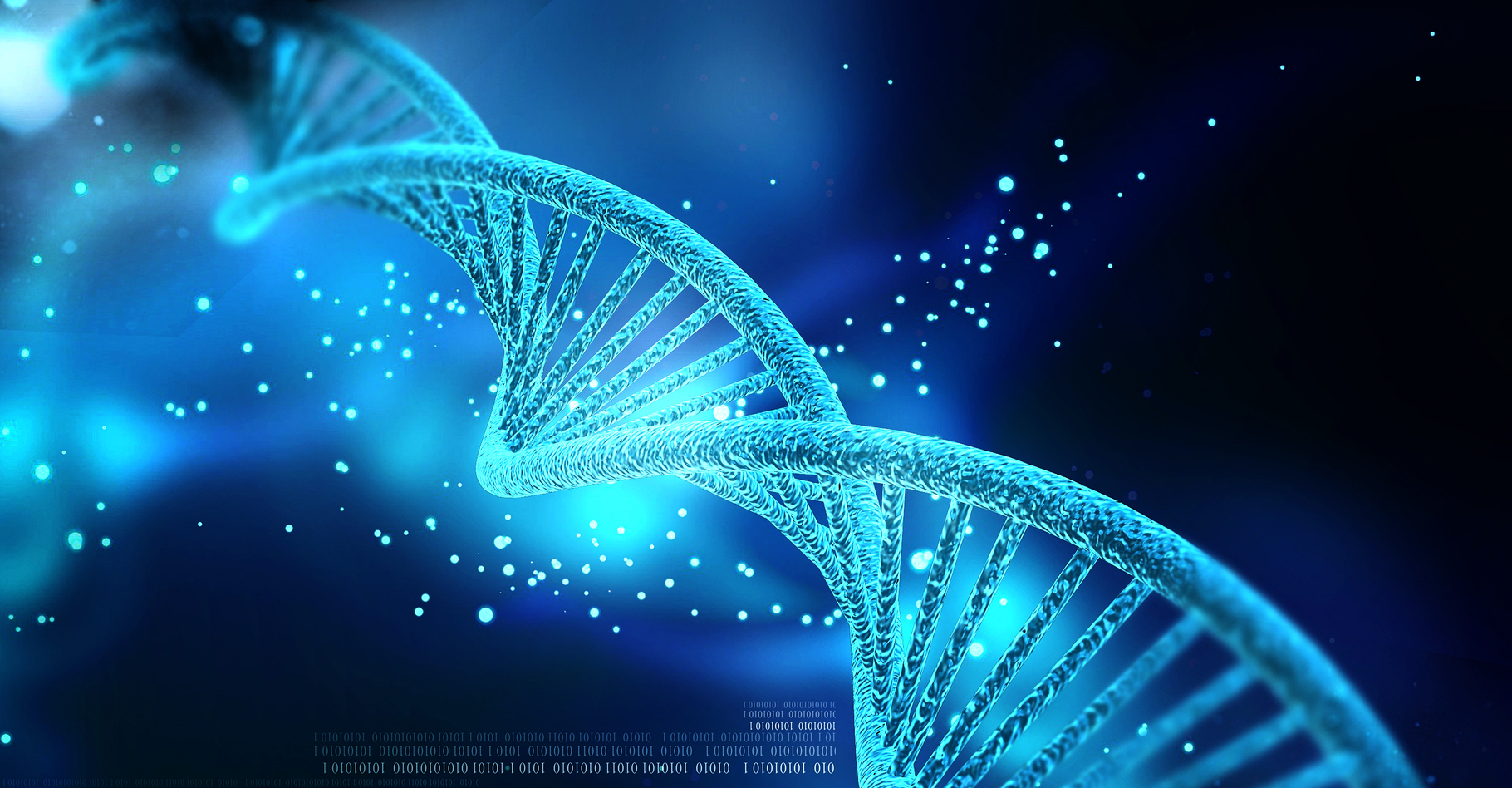 3
Médecine et sciences de la Vie
Accompagnez des découvertes médicales majeures en utilisant la puissance des calculs HPC pour la recherche en génomique, la simulation de médicaments et bien plus encore.
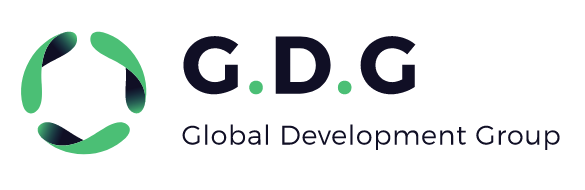 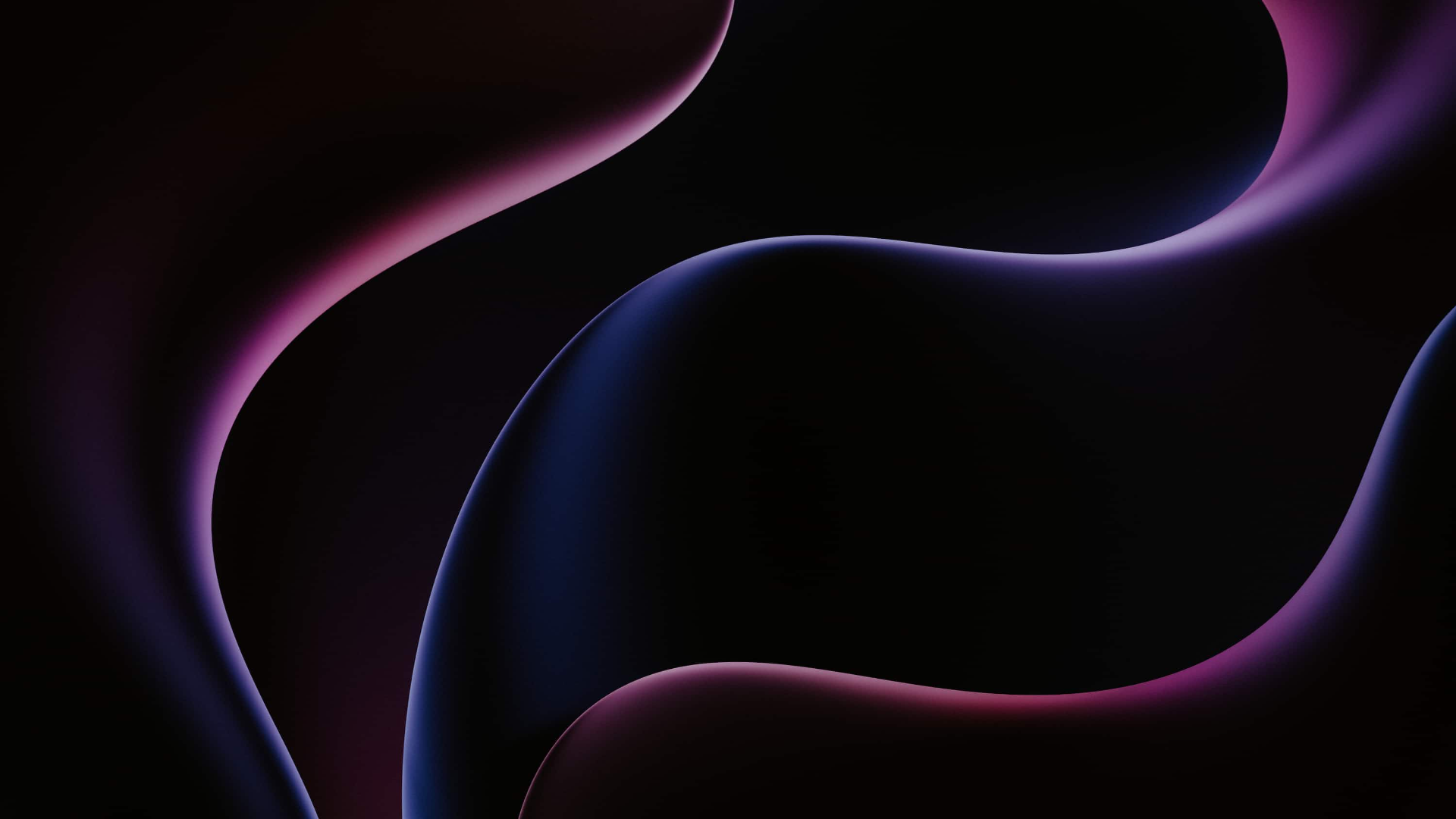 C3. Notre accompagnement, nos services et notre expertise
Accueil
Services de gestion
Services sur Mesure
Services de gestion des données
Formation et ateliers personnalisés
Opimisation de vos systèmes 
Optimisation des performances
Contrôle de la consommation électrique
Consultation individuelle
Configuration personnalisée
Soutien stratégique pour les projets HPC
Accompagnement par nos ingénieurs : 
Expertise en gestion de vos Data
Simulation et calcul HPC
Optimisation des calculs HPC
Accès à la plateforme HPC
Offre de calcul HPC mutualisée
Accueil du Container de calcul
Réception des équipements 
Préparation des éléments de calcul
Alimentation électrique
Raccordement à la fibre
Assistance et support technique
Mise à jour régulière des logiciels
Sécurité du site et des équipements
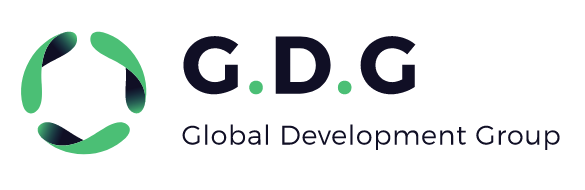 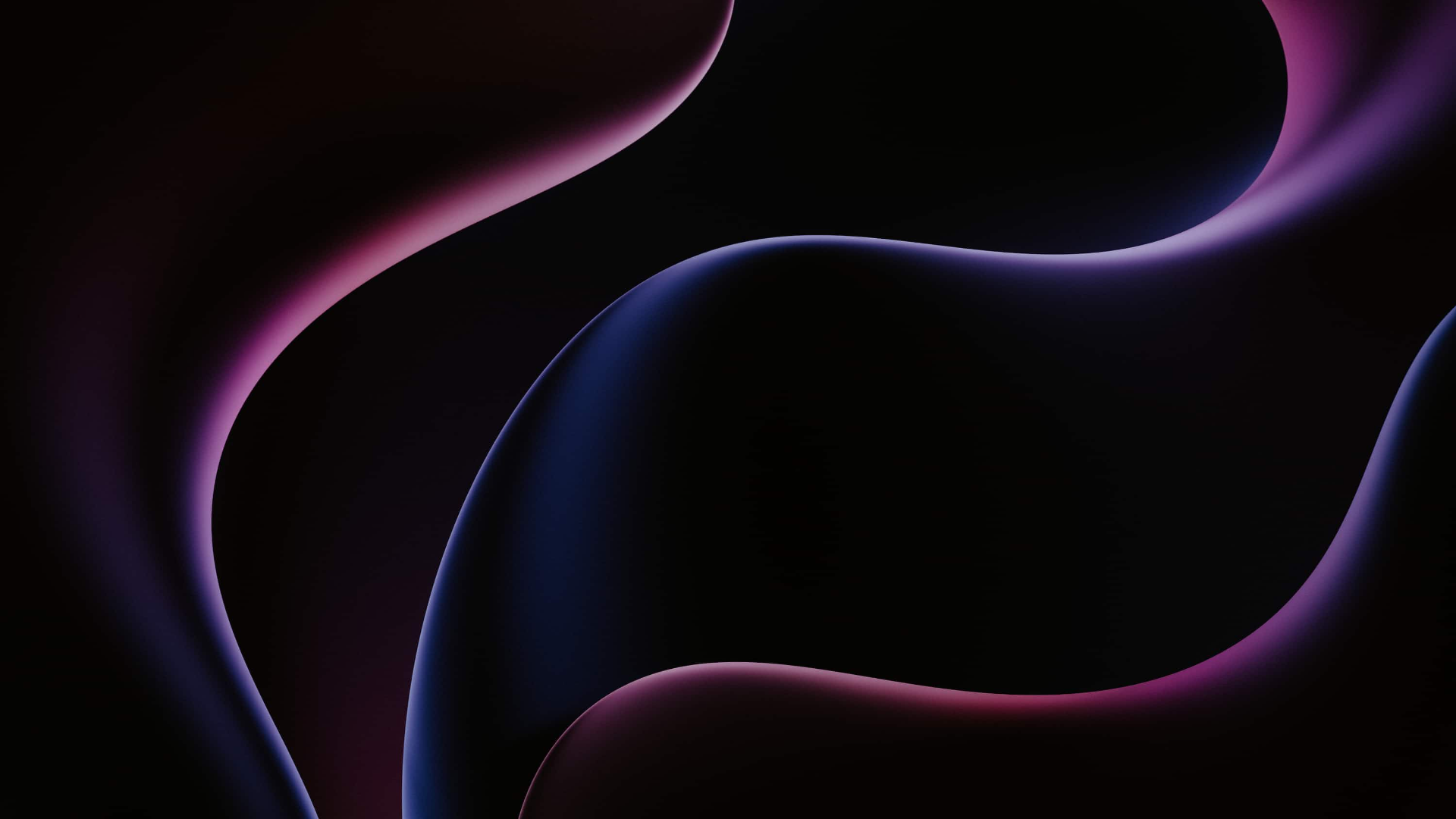 C4. Exemple d’offre de service sur mesure

		Services de consultation et de formation
Nos experts en HPC sont à votre disposition pour fournir une analyse approfondie de vos besoins et vous guider dans l'utilisation optimale de l’outil supercalculateur.
Consultation personnalisée
1
Apprenez les meilleures pratiques du calcul haute performance grâce à notre programme de formation avancée, adapté à vos besoins spécifiques.
2
Formation avancée
Soutien continu
Nous vous offrons une assistance technique permanente pour résoudre les problèmes techniques et répondre à toutes vos questions.
3
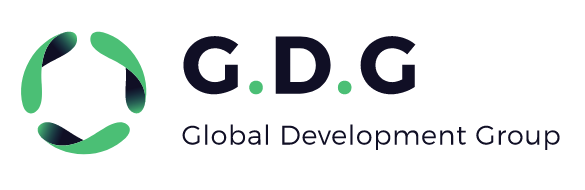 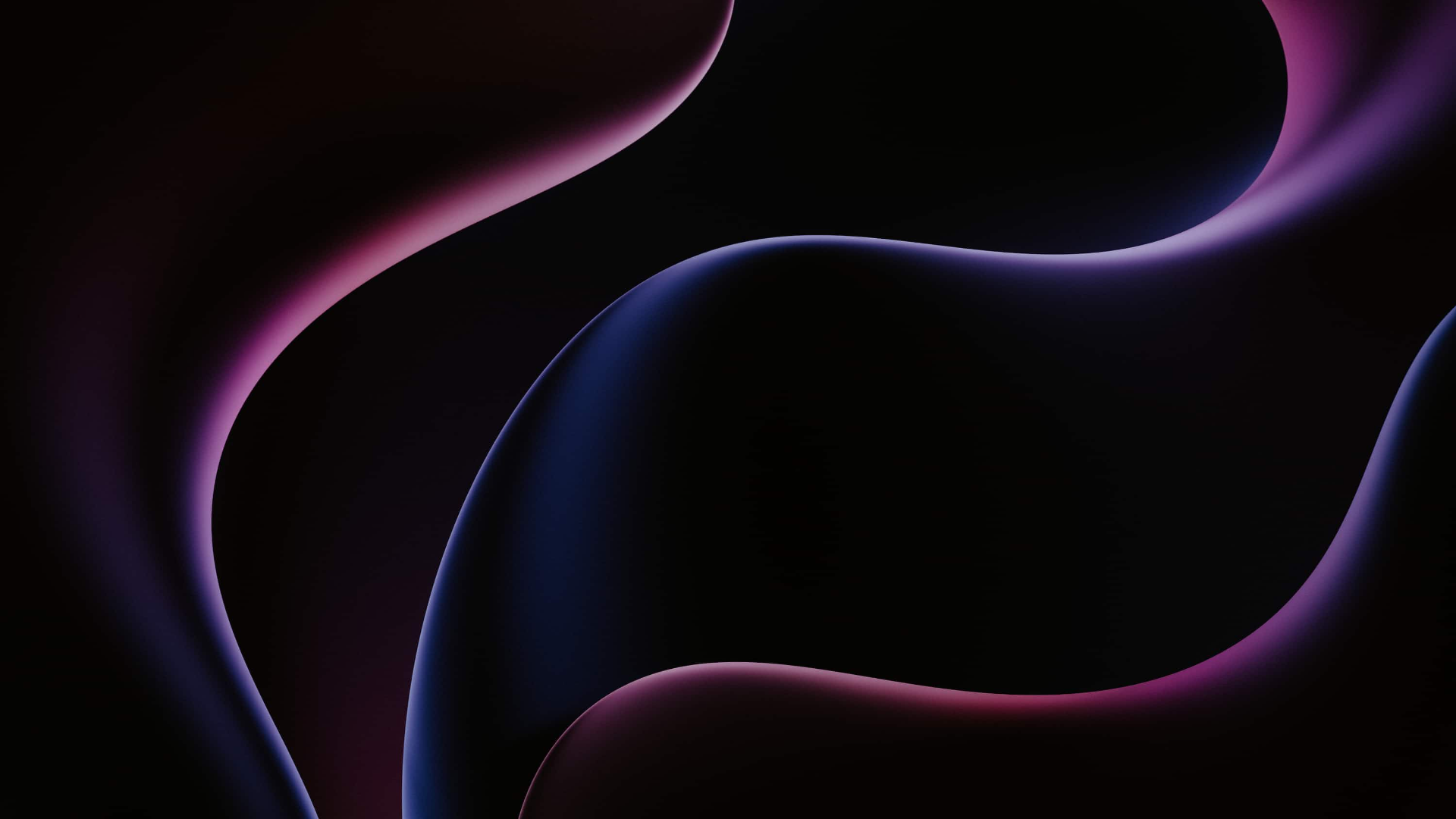 6. Notre expertise technique (slide 1/3)
Spécifications techniques principales de conception du site 5 MW IT TIER II/III


SECURITE RENFORCEE :

	
Contrôle d’accès, intrusion et vidéo surveillance : Protection active et passive
Contrôle d’accès des visiteurs
Contrôle des poids lourds
Contrôle d’accès pour la maintenance
Vidéo Surveillance des accès au site et espace de livraison

Détection et extinction incendie : Bâtiment logisitque : détection tous locaux + extinction locaux transformateur et onduleur

PC Sécurité 24/7 : Abrite les installations  GTB, Intrusion, contrôle d’accès/vidéo surveillance, incendie

Gestion Bâtiment : Reports d’information des installations mutualisées et des containers Clients
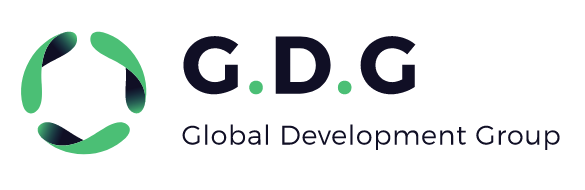 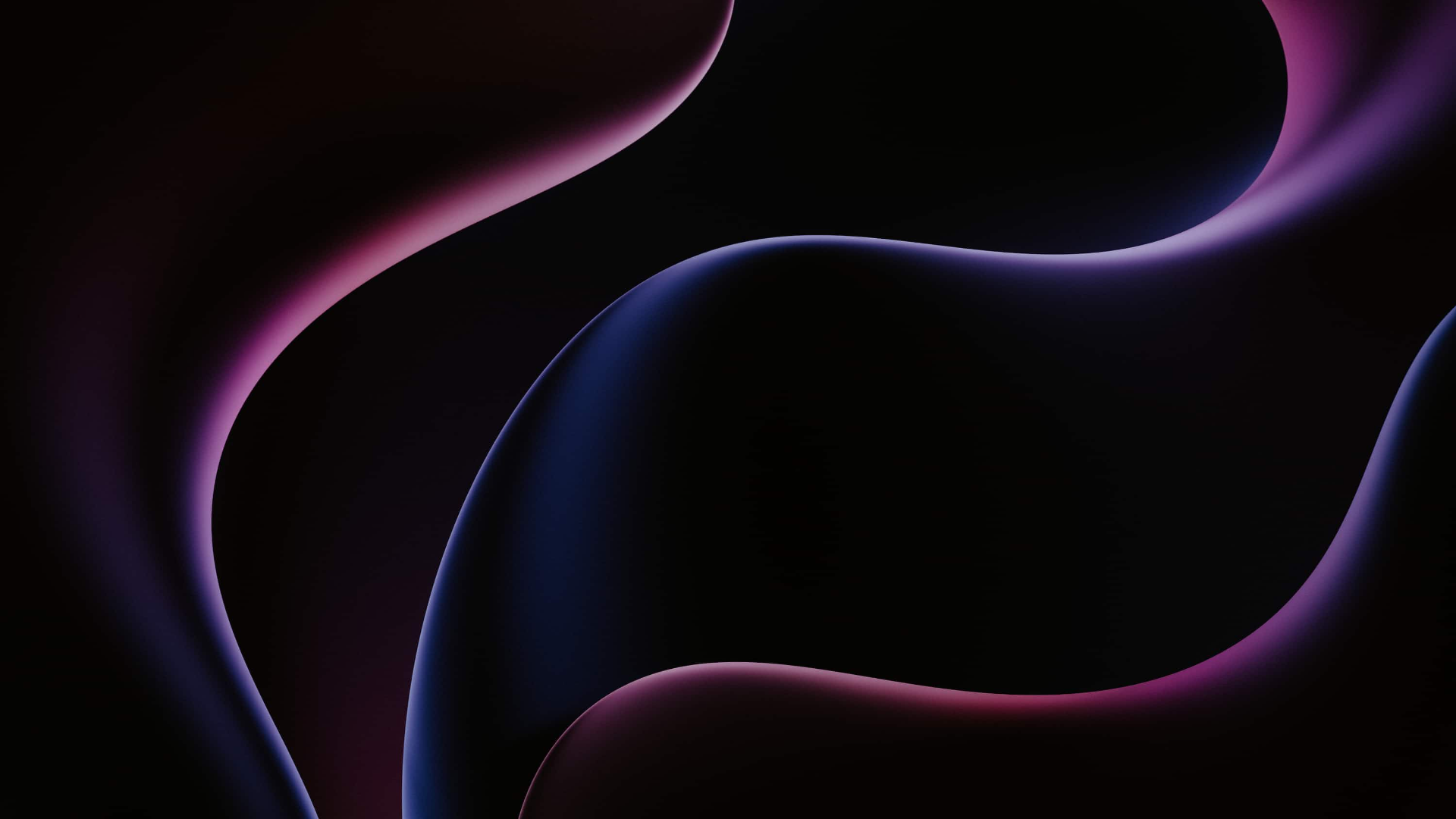 6. Notre expertise technique (slide 2/3)
ALIMENTATION FIBRE:

	
     Double adduction vers locaux MMR(2) et opérateurs



REDFROIDISSEMENT : 

Production de froid: 3 groupes froid à condensation par air 1100KW (N+1)

Distribution d’eau glacée (régime d’eau 16/22°C) : Réseau bouclé + 3 piquages échangeur/pompes pour 3 lots container IT

Alimentation Eau : 
	2 adductions 160 m3/h
	Distribution vers chaque plateforme IT
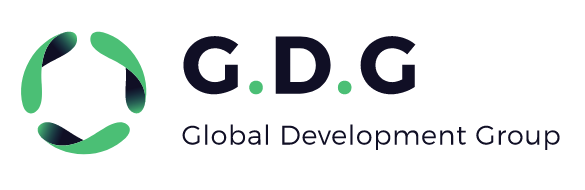 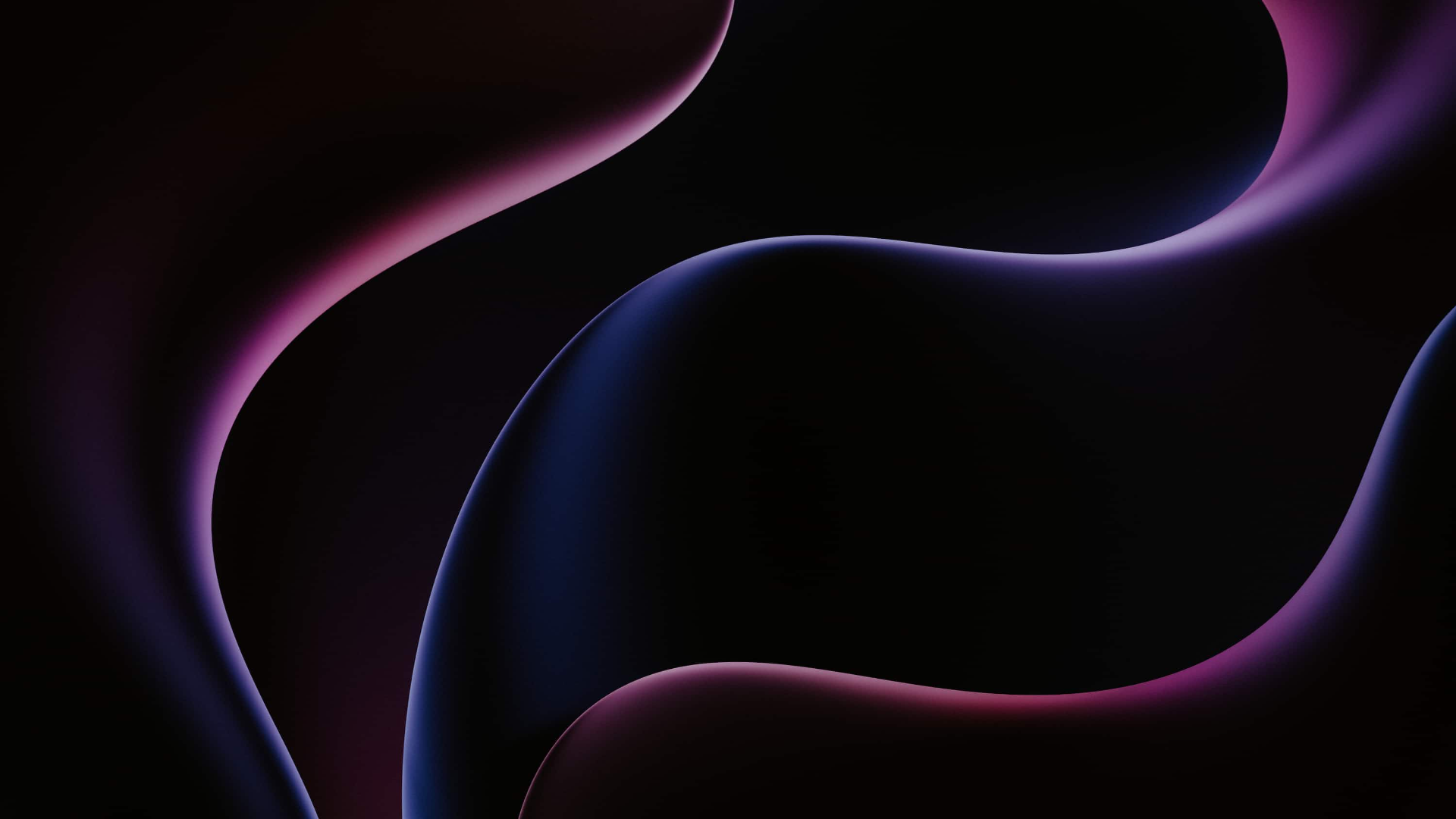 6. Notre expertise technique (slide 3/3)
ALIMENTATION ELECTRIQUE:

	 
Alimentation électrique depuis réseau public : Achat d’électricité verte d’origine hydraulique
Poste de distribution publique ENEDIS 10MW 20KV (N+S )

Alimentation 5 lots 1MW IT + Bâtiment logistique et services généraux :
Alimentation 20KV depuis PDL Enedis
Poste HT/BT Bâtiment logistique et bureaux 250 KVA
Poste HT/BT climatisation 2x 2500KVA

Production électrique de secours :
3 Groupes électrogènes de secours 2 MW (N+1)20KV
Poste de distribution secours HTA
Stockage fuel 3x 40 m3 autonomie 50h

Distribution Basse tension :
Depuis TGBT bâtiment logistique services généraux + TGBT Climatisation (2)
Onduleur pour alimentation pompes et régulation groupes froid
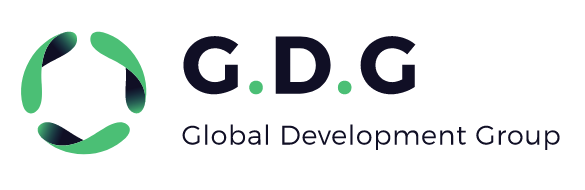 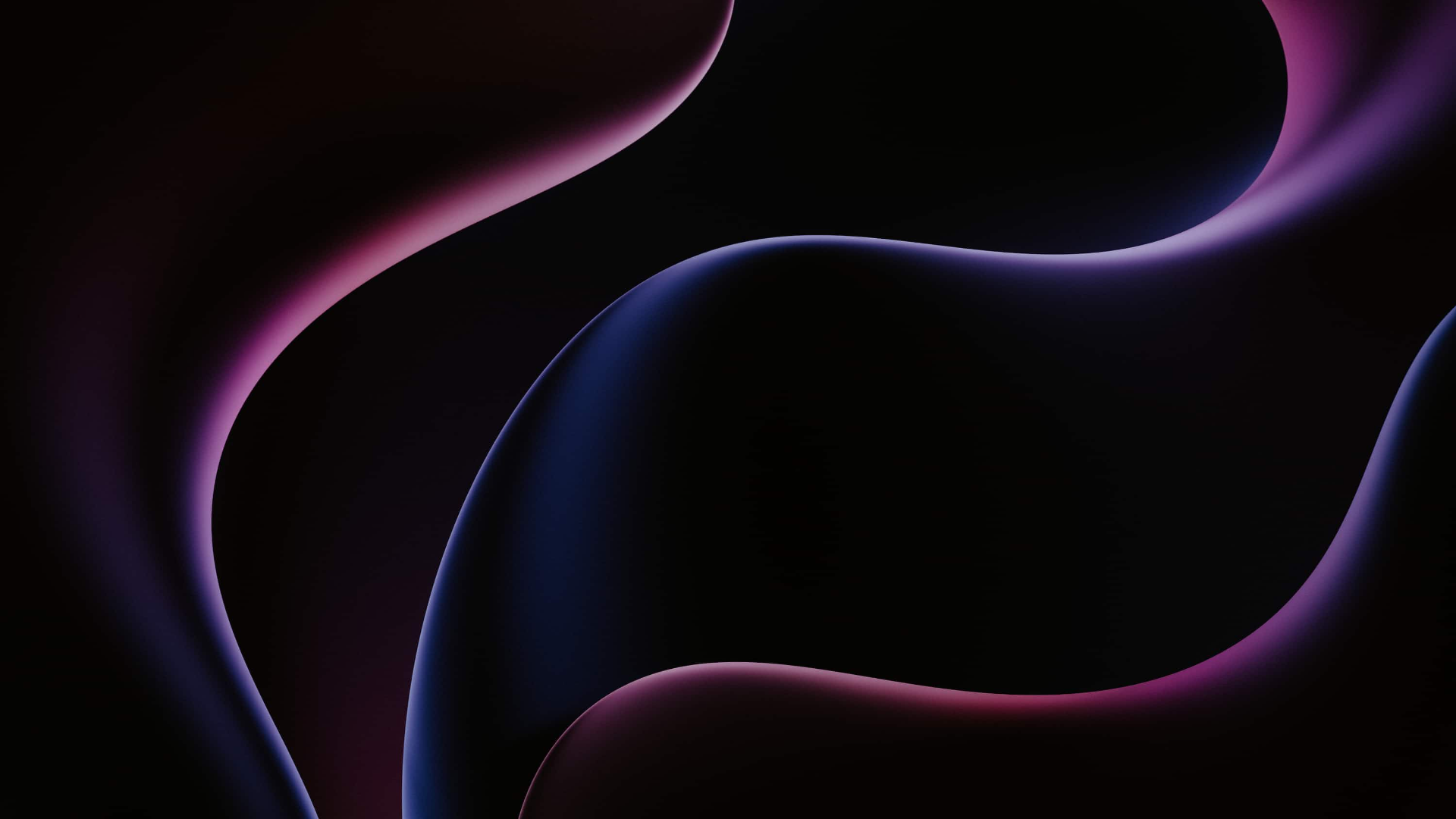 7. Notre politique de tarification
Tarification flexible basée sur l'utilisation réelle
Prix compétitifs avec des options d'abonnement mensuel / annuel ou à la carte
Aucun coût caché, vous payez seulement ce que vous utilisez
Services complémentaires
Services de Base
Services sur Mesure
Formations spécialisées
Accompagnement par experts spécialisés
Conseils en optimisation des systèmes
Analyse de données
Modélisation et simulation
Missions de calculs intensifs
Optimisation des codes
Programmation parrallèle
../..
Réception et préparation des équipements
Mise en place des équipements
Tests et mise en route des modules de calcul
Optimisation des performances
Optimisation des systèmes
Stockage et gestion des données : sauvegarde, archivage et gestion des transferts de données  
../..
Hébergement de container
Gestion de la sécurité
Maintenance
Refacturation de la consommation électrique au réel.
Gestion de l’abonnement fibre
Gestion de l’infrastucture
../..
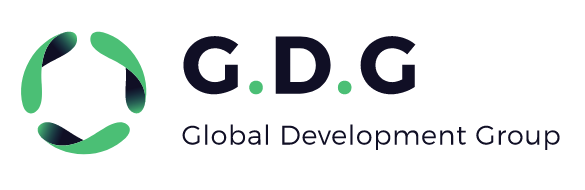 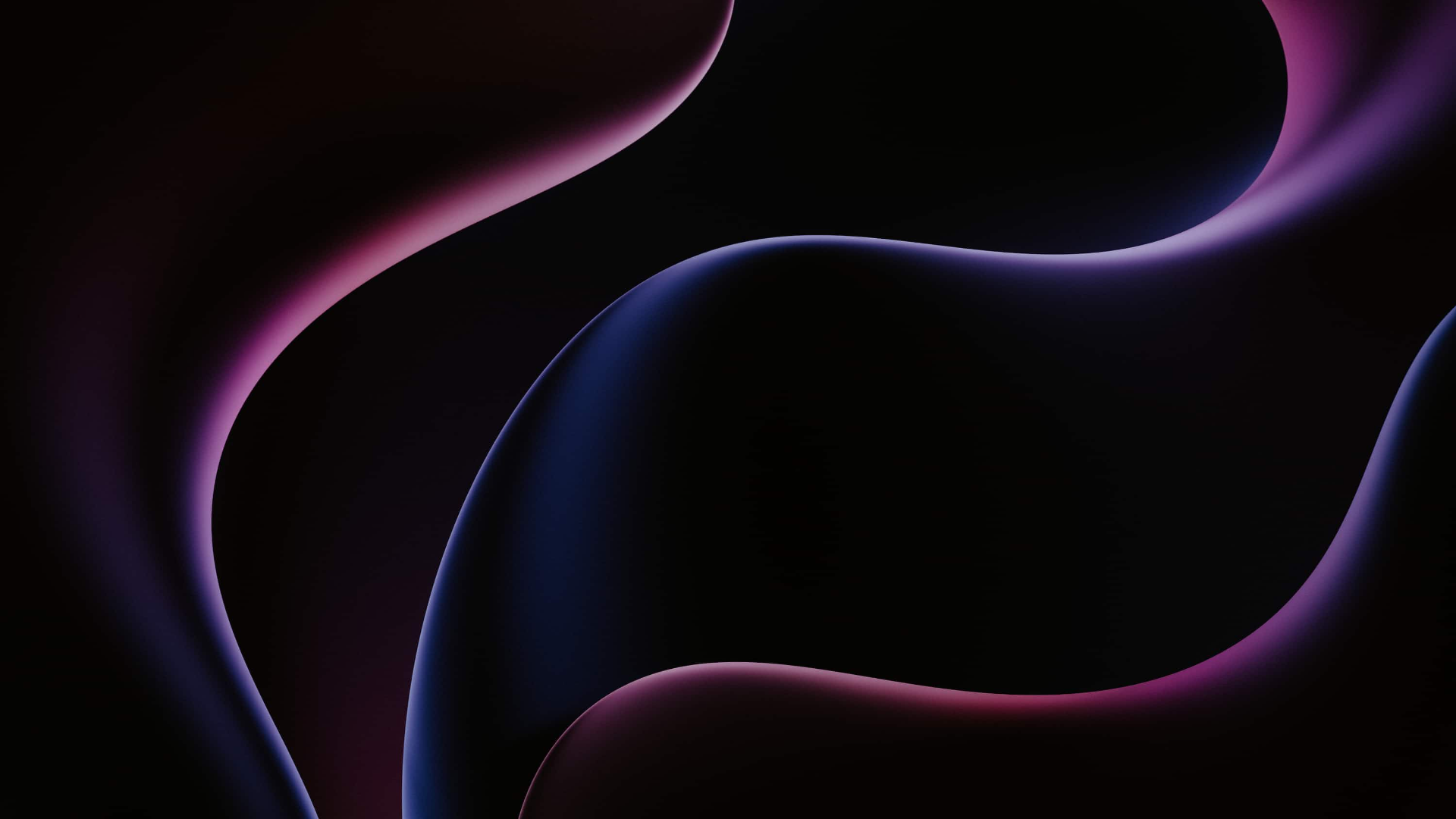 8. Contacts
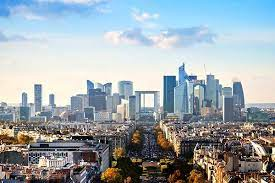 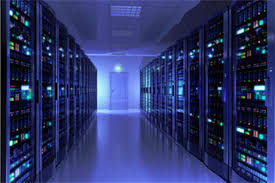 Siège Social
Support Client
Michel Carmona, Président
Mob : 06 07 04 74 77
michel.carmona@wanadoo.fr
76 rue de la Pompe
75116 Paris.
RCS Paris : B 809245848
Stephane Vagnon, associé, directeur du développement
Mob : 06 30 93 42 05
svagnon@yahoo.fr
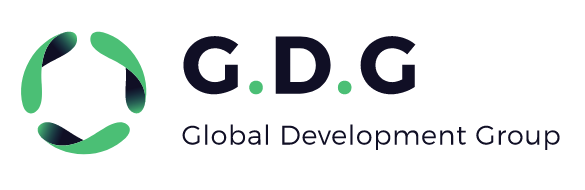